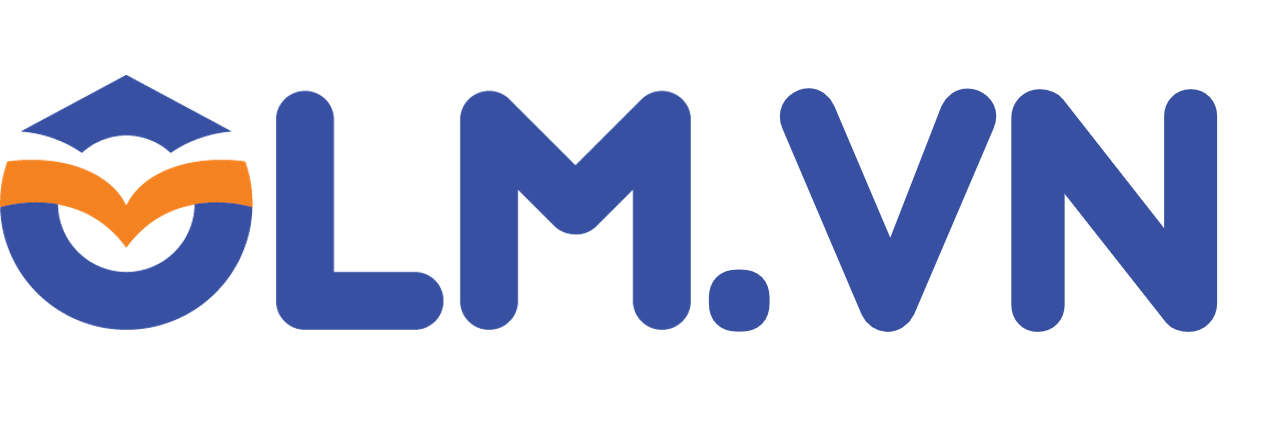 Toán lớp 6
Sách giáo khoa Cánh Diều
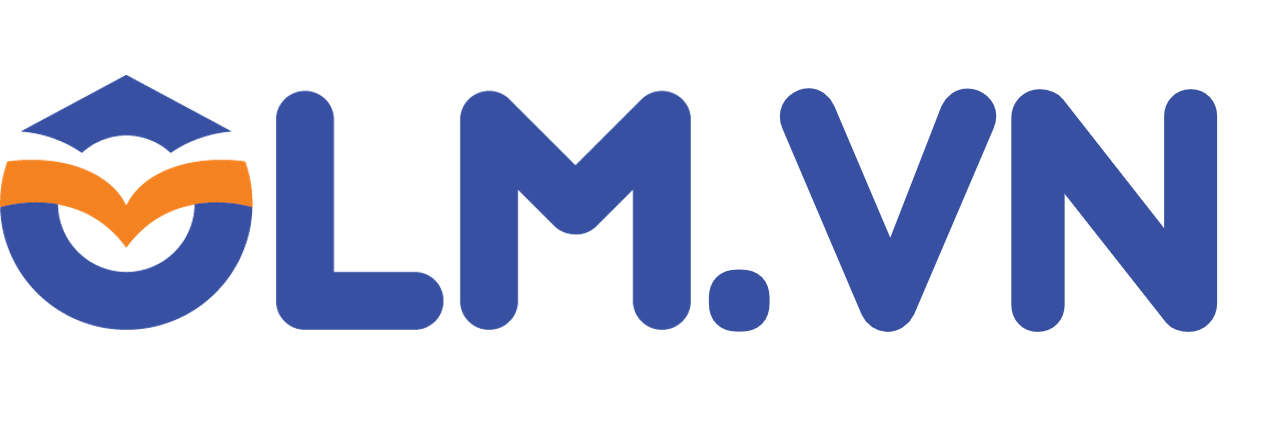 Bài 1
Tập hợp
Sách giáo khoa Cánh Diều
Tập hợp
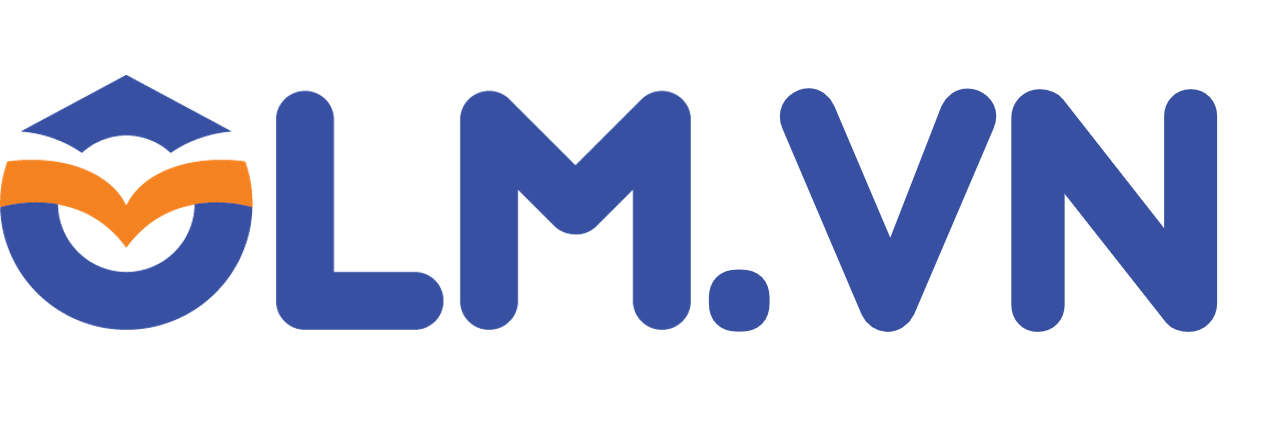 Hai hình dưới là tập hợp của những sự vật nào?
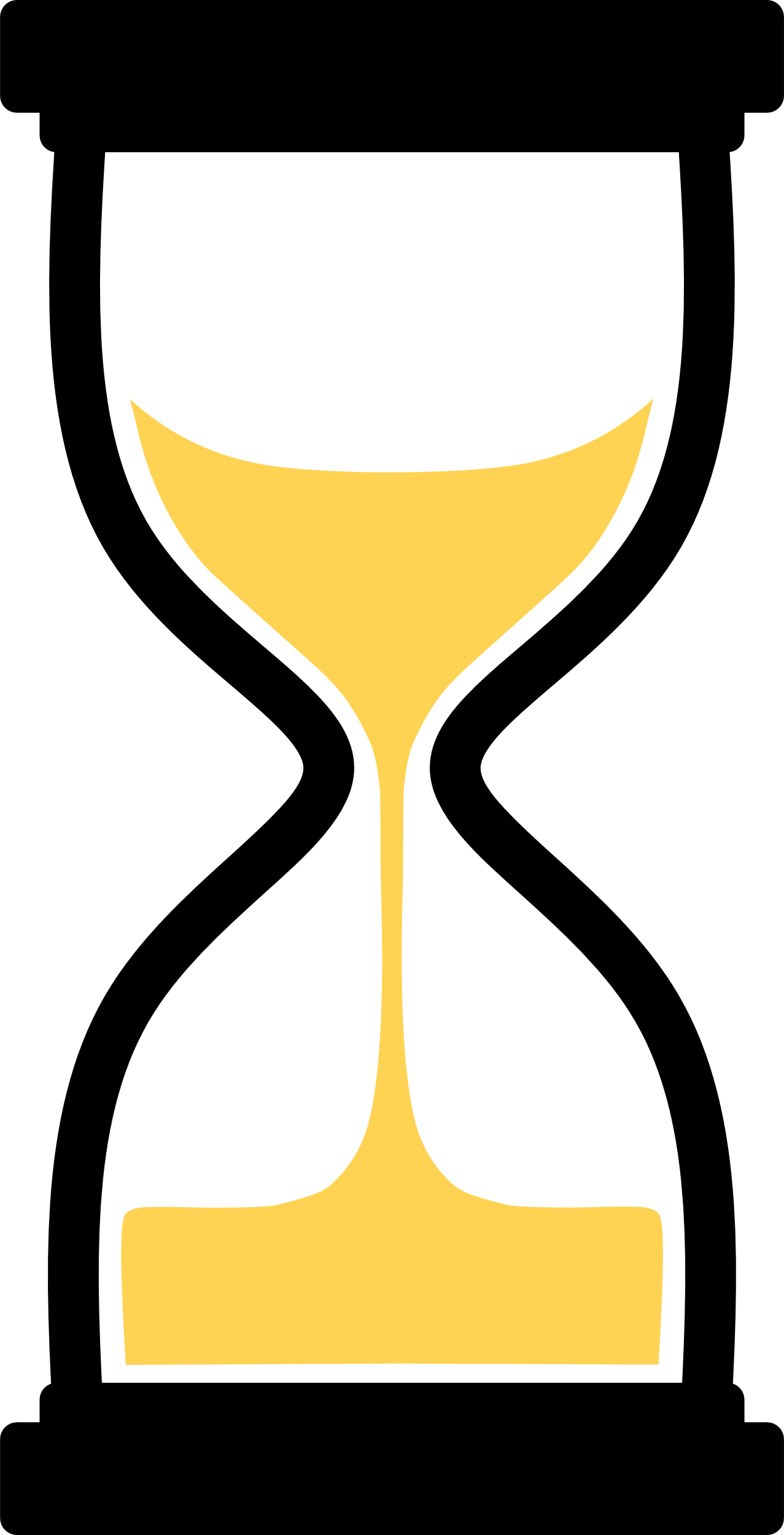 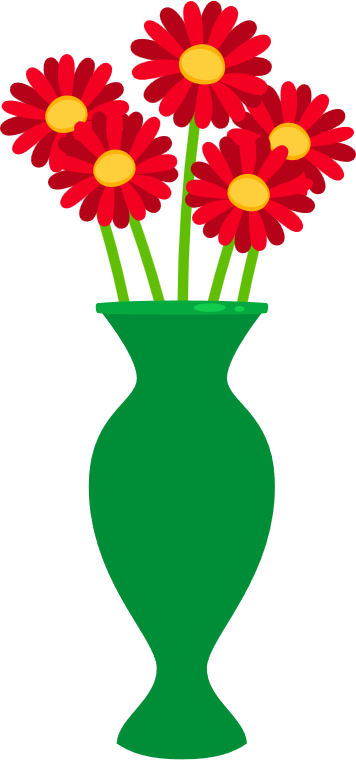 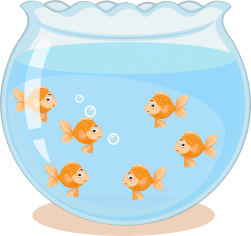 Tập hợp
………
Tập hợp
………
Tập hợp
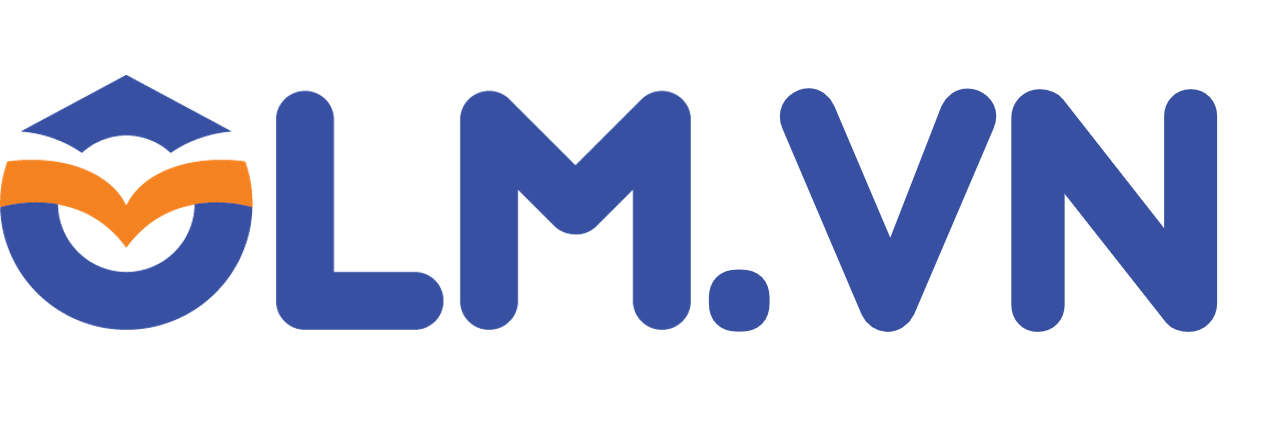 Hai hình dưới là tập hợp của những sự vật nào?
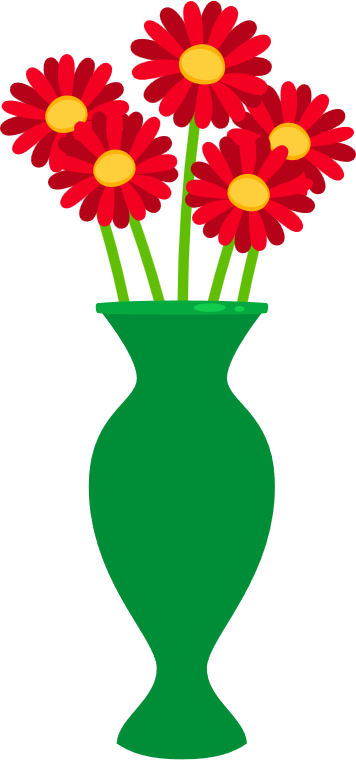 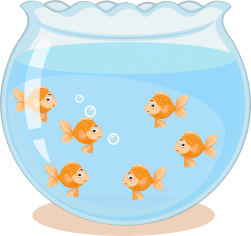 Tập hợp
Tập hợp
6 con cá trong bình
các bông hoa trong lọ
Tập hợp
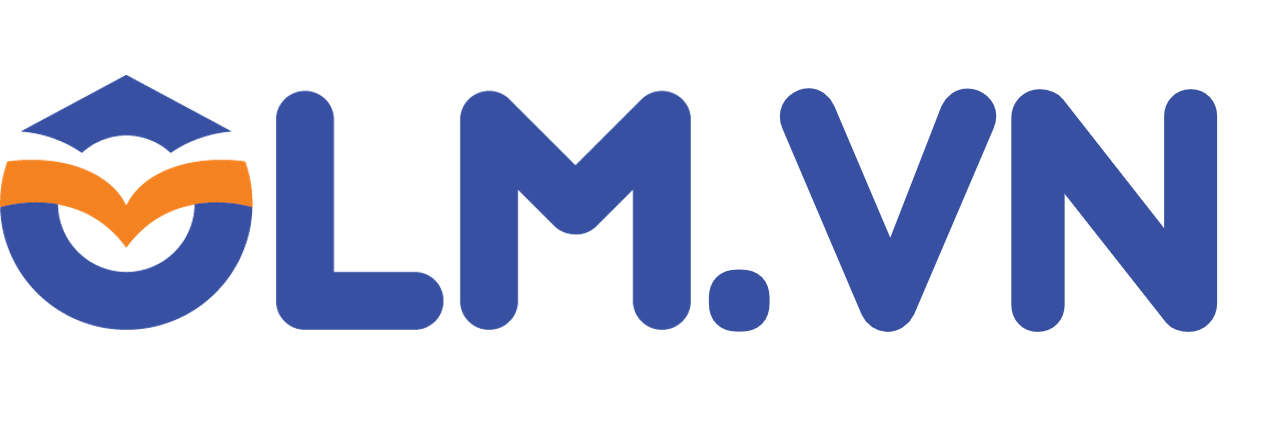 01
02
Kí hiệu và cách viết tập hợp
Một số ví dụ về tập hợp
03
04
Cách cho một tập hợp
Phần tử thuộc tập hợp
1
Một số ví dụ về tập hợp
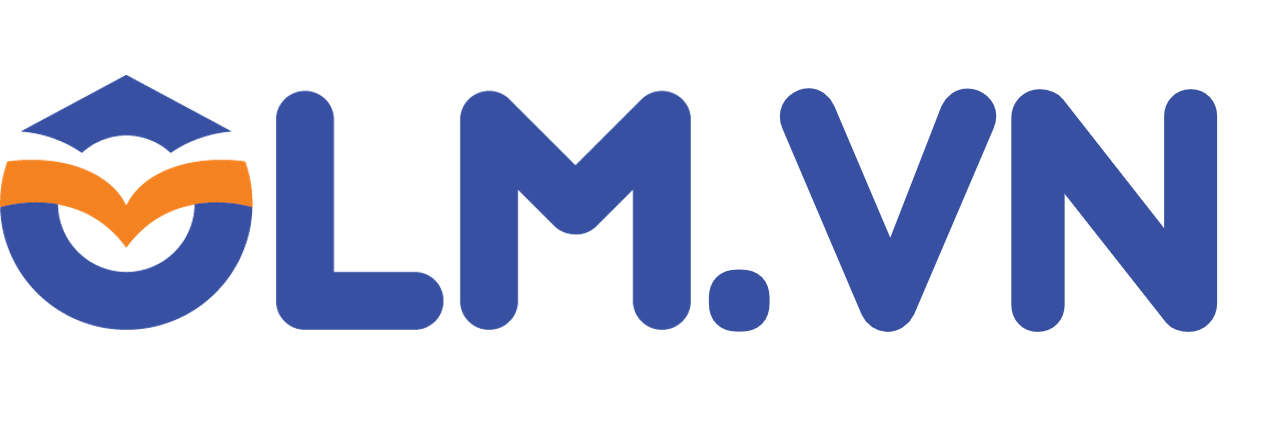 Nêu một số ví dụ về tập hợp trong toán học và đời sống?
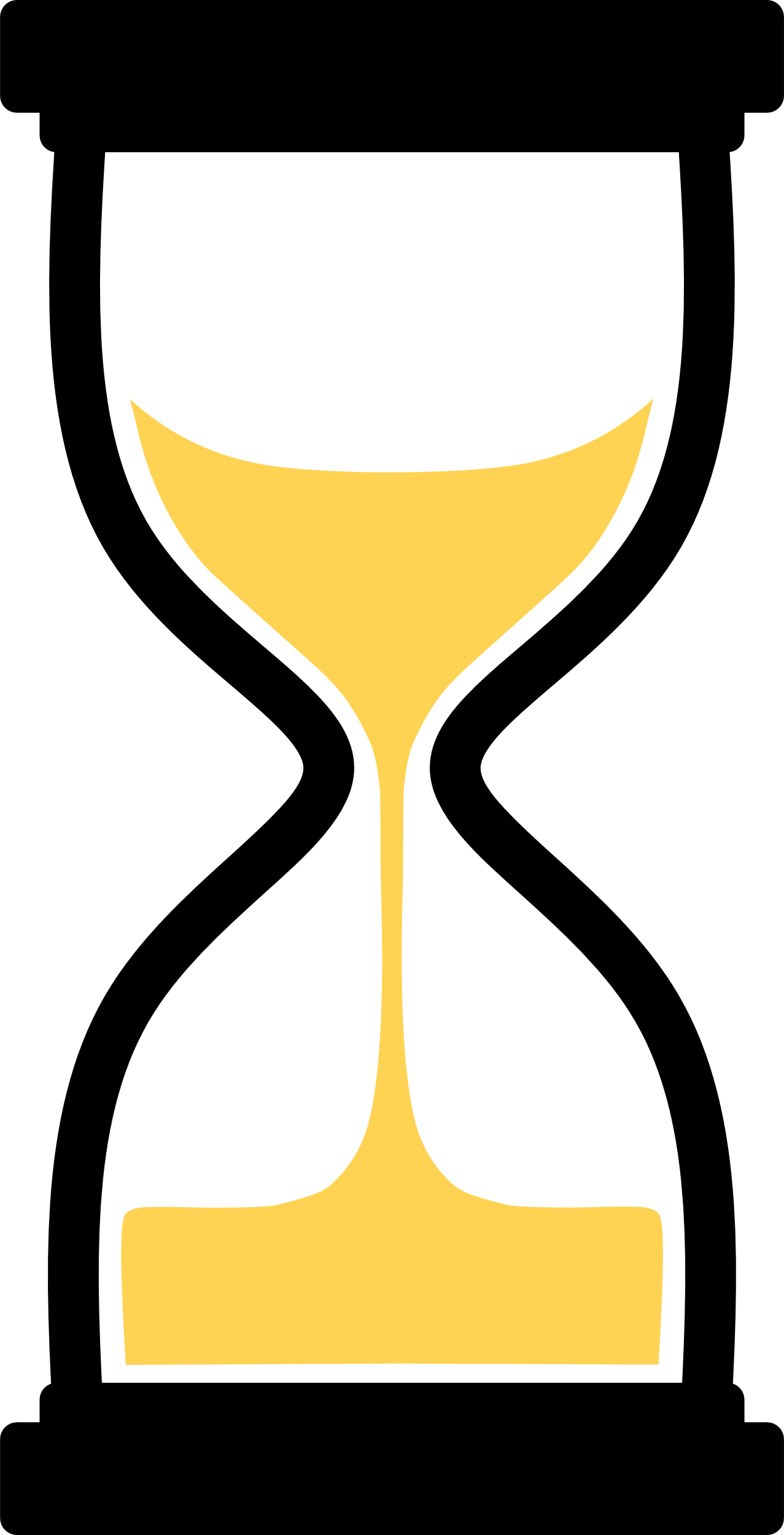 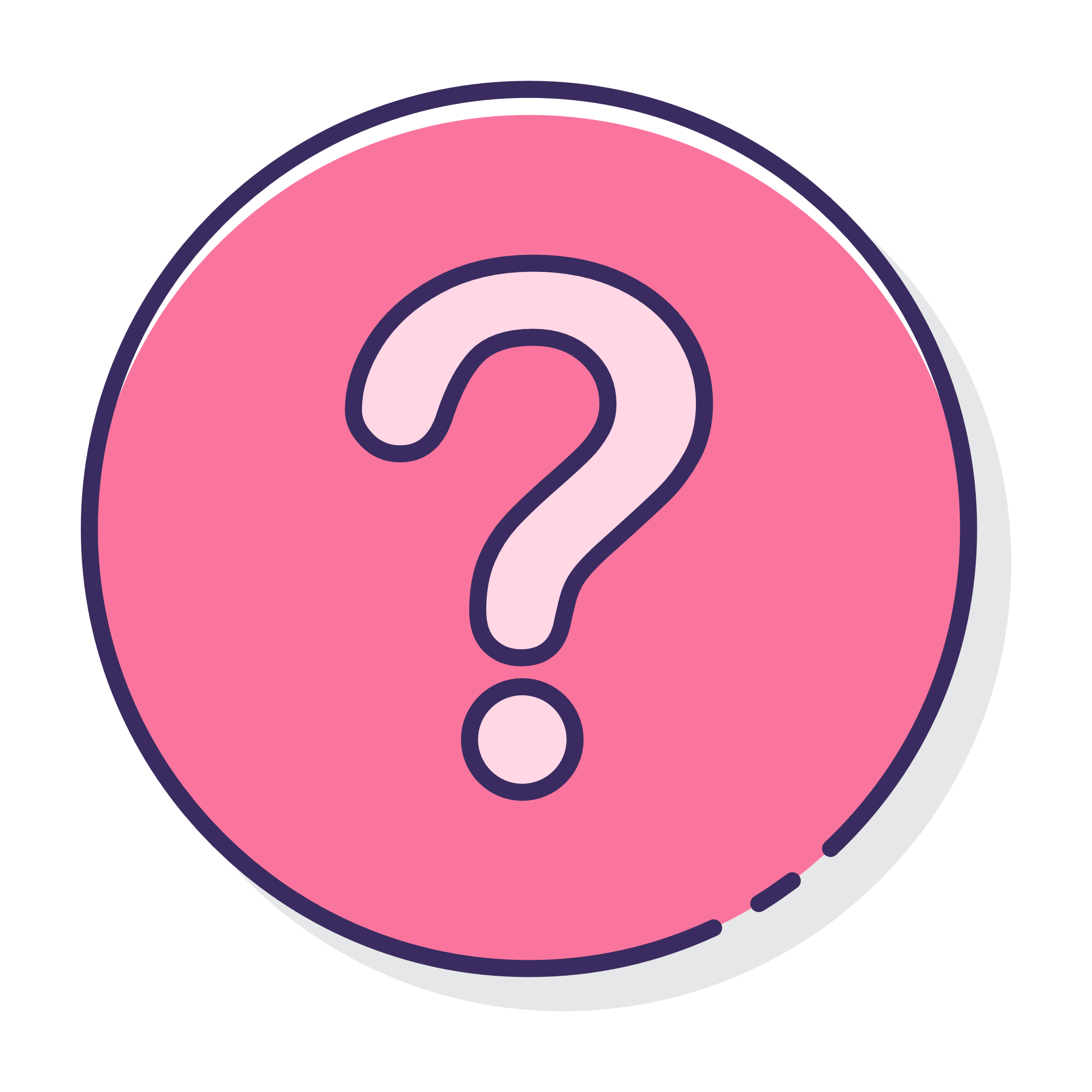 Tập hợp các chữ số;
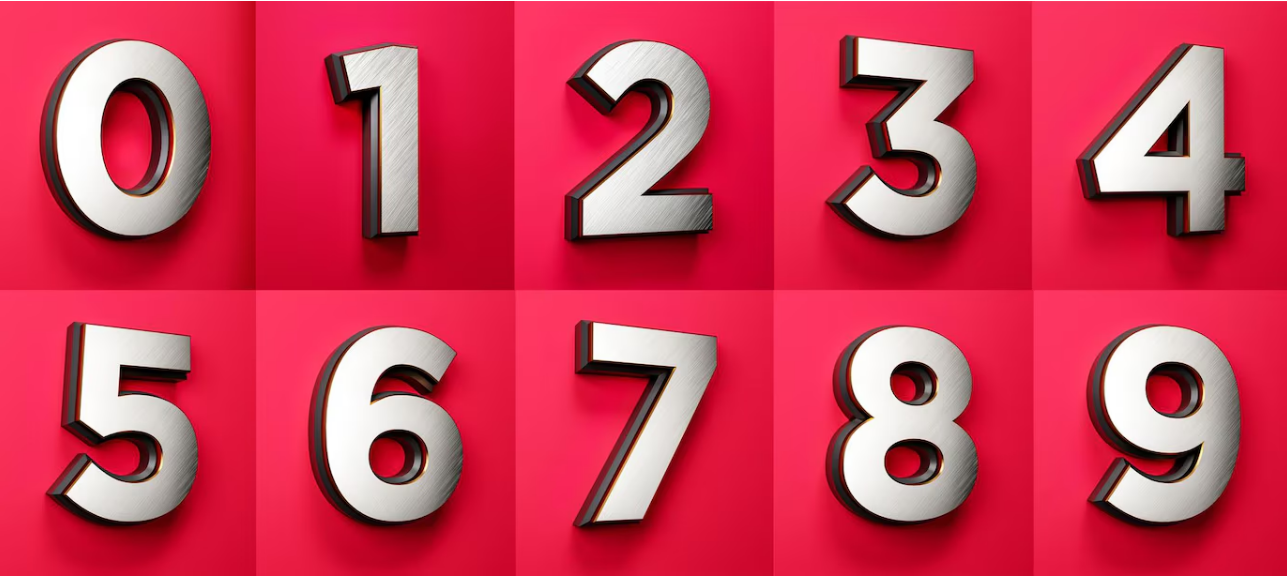 1
Một số ví dụ về tập hợp
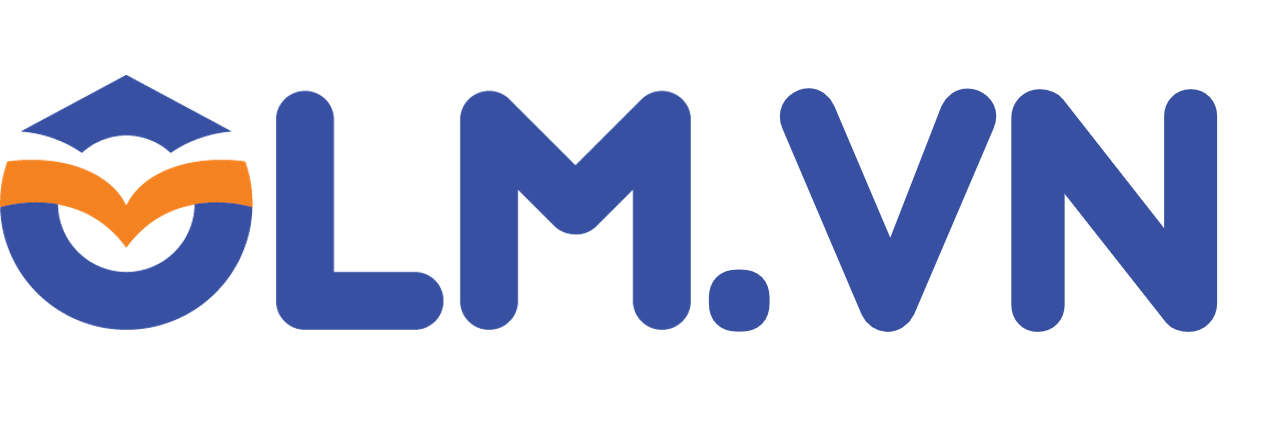 Nêu một số ví dụ về tập hợp trong toán học và đời sống?
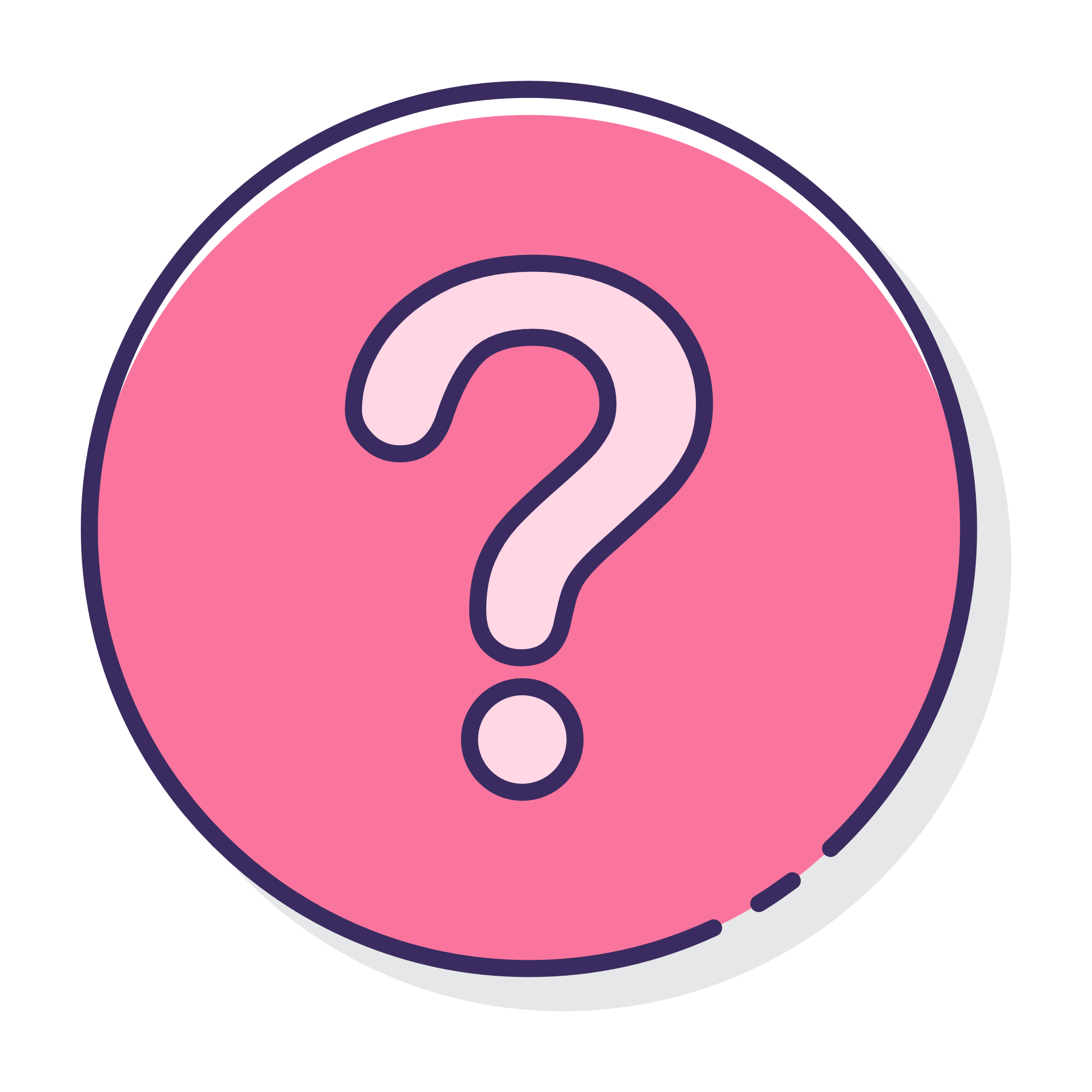 Tập hợp các học sinh trong lớp;
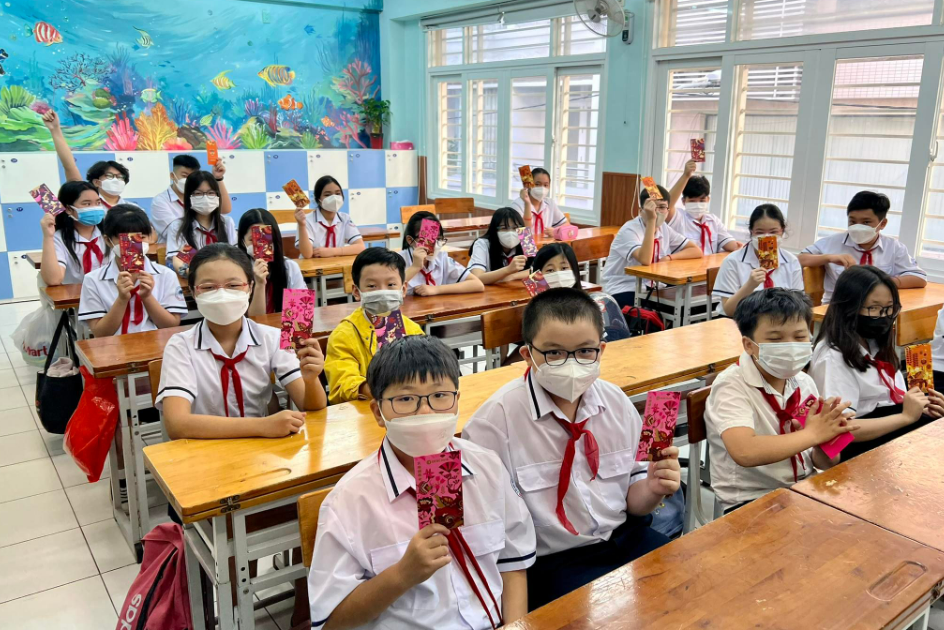 1
Một số ví dụ về tập hợp
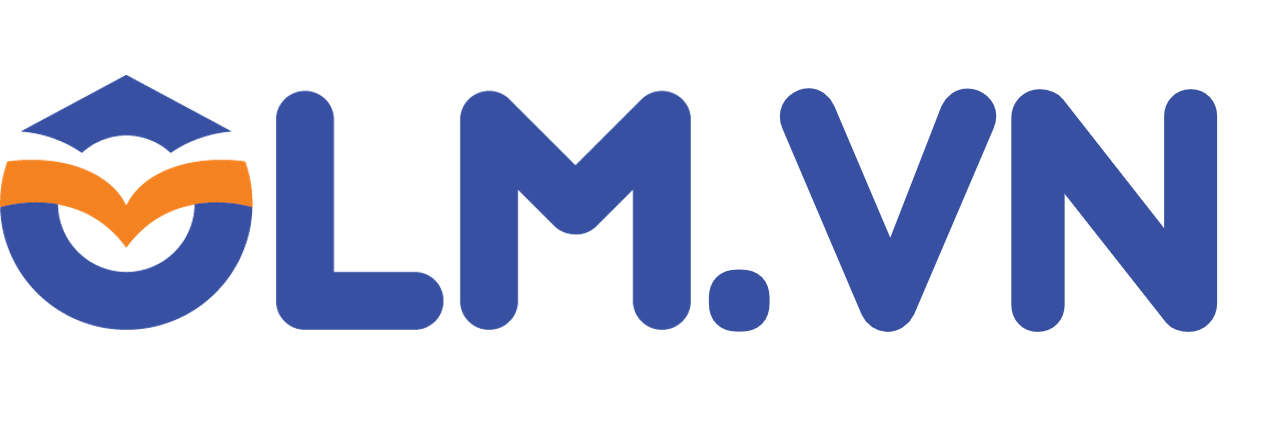 Nêu một số ví dụ về tập hợp trong toán học và đời sống?
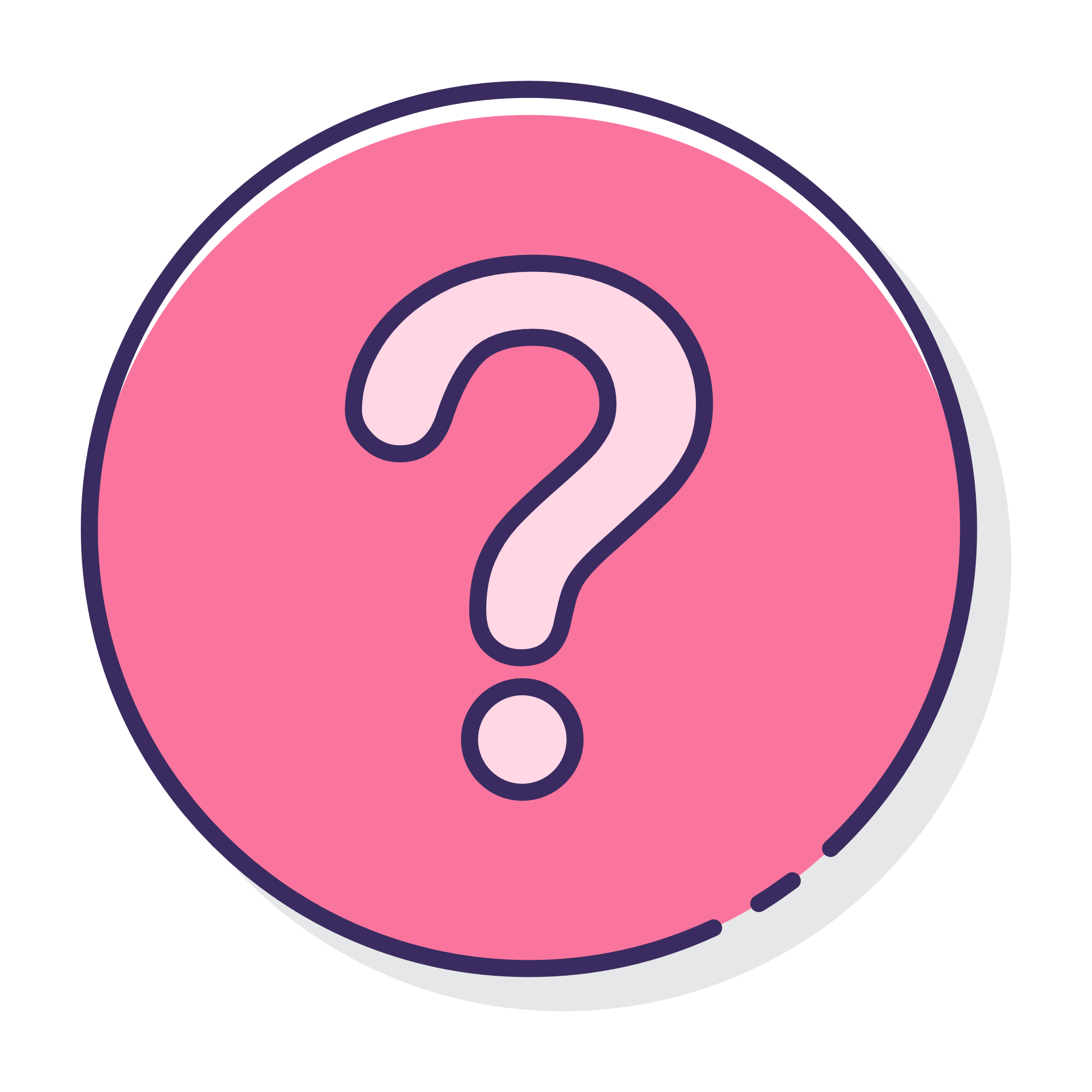 Tập hợp các số trên mặt đồng hồ.
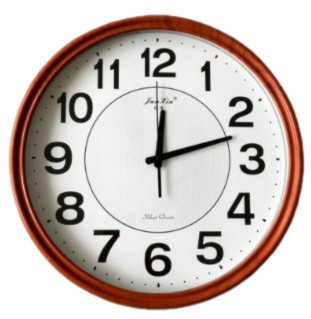 2
Kí hiệu và cách viết tập hợp
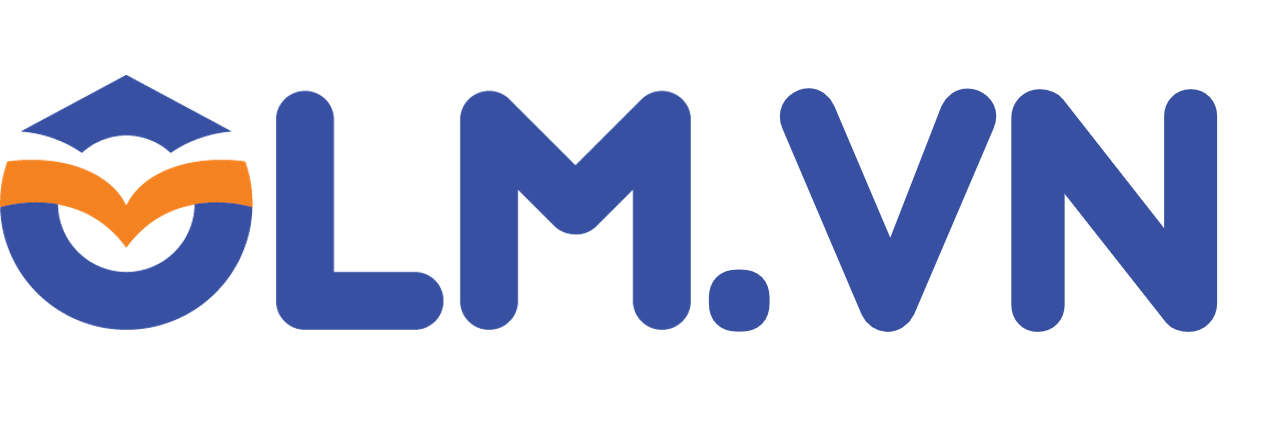 Định nghĩa:
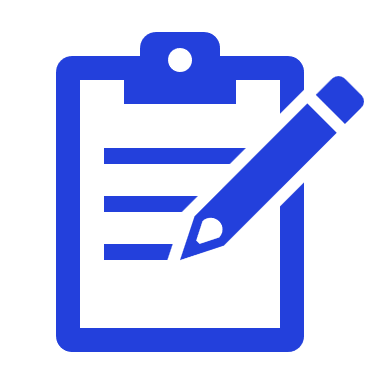 Một tập hợp (gọi tắt là tập) bao gồm những đối tượng nhất định.Các đối tượng ấy được gọi là những phần tử của tập hợp.
Tên các tập hợp thường được đặt bằng chữ in hoa.
Ví dụ :
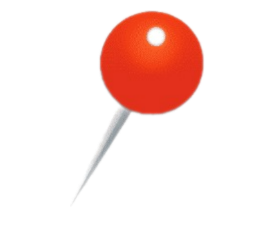 A={0;1;2;3;4}.
Các số 0;1;2;3;4 là các phần tử của tập hợp A.
2
Kí hiệu và cách viết tập hợp
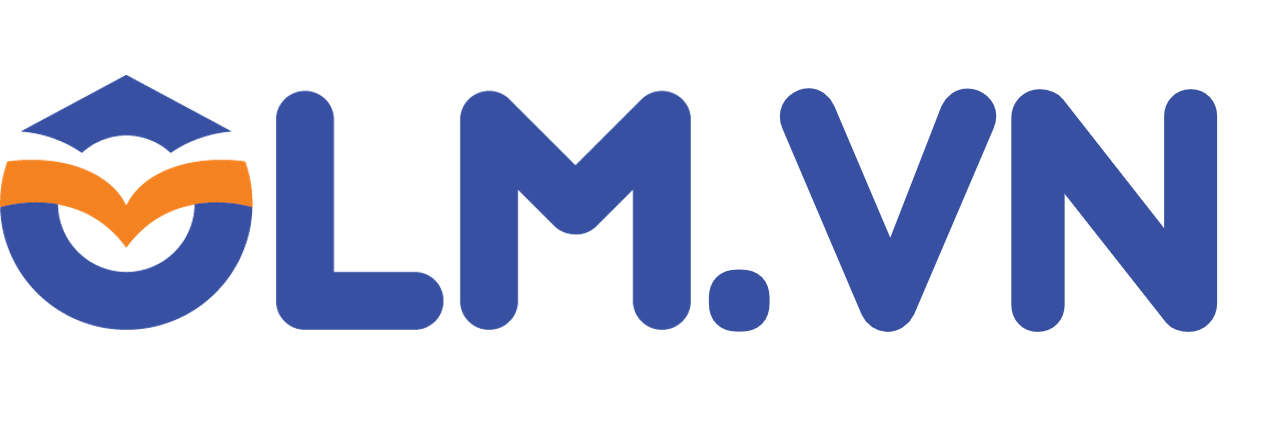 Lưu ý:
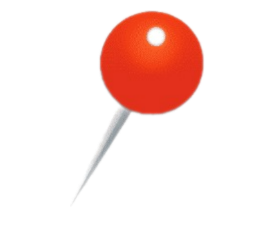 Các phần tử của một tập hợp được viết trong hai dấu ngoặc nhọn { }, cách nhau bởi dấu “;”.
Mỗi phần tử được liệt kê một lần, thứ tự liệt kê tùy ý.
2
Kí hiệu và cách viết tập hợp
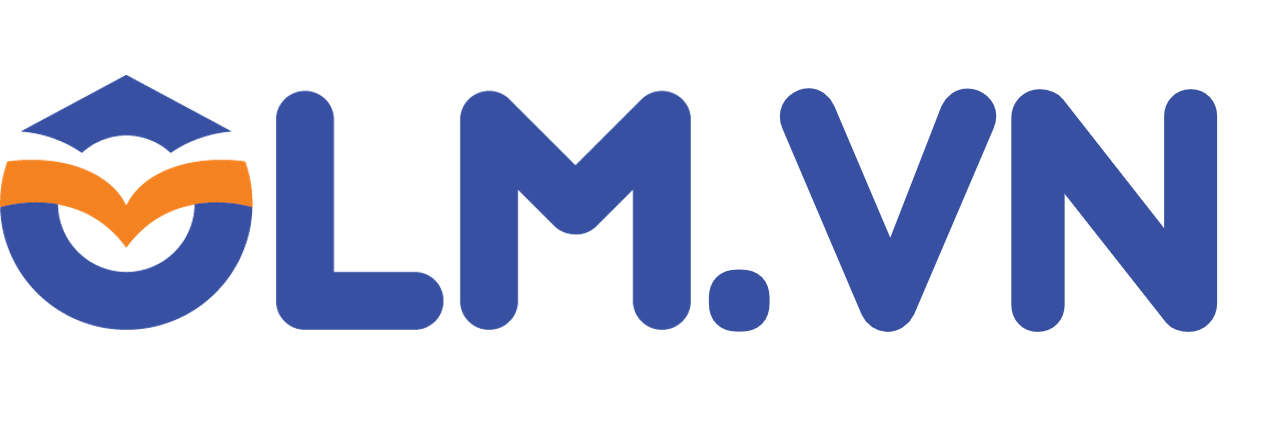 Ví dụ 1:
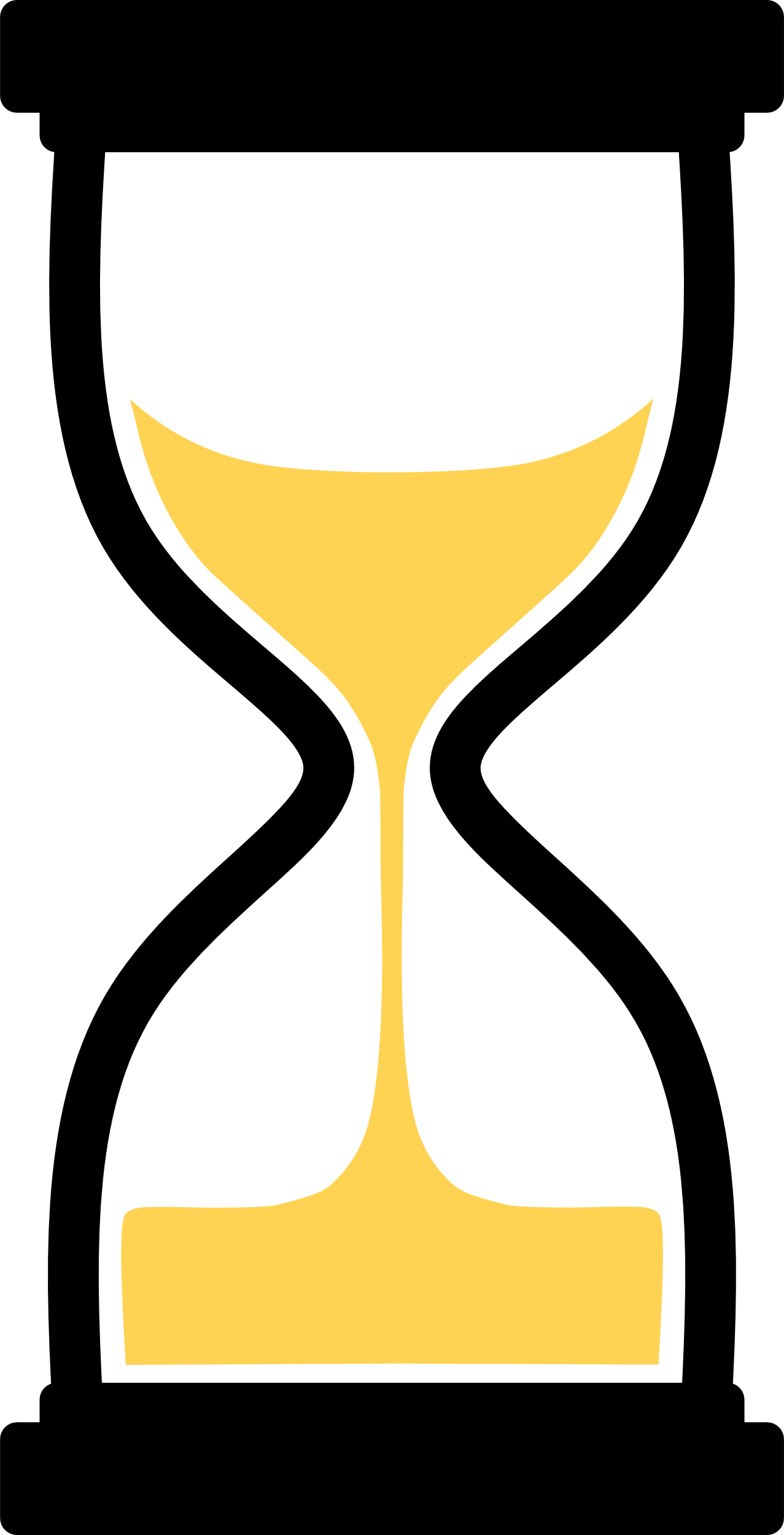 Cách viết nào dưới đây là cách viết đúng của một tập hợp?
B=(1;2;3)
A=[1;2;3]
C={1,2,3}
D={1;2;3}
D={1;2;3}
2
Kí hiệu và cách viết tập hợp
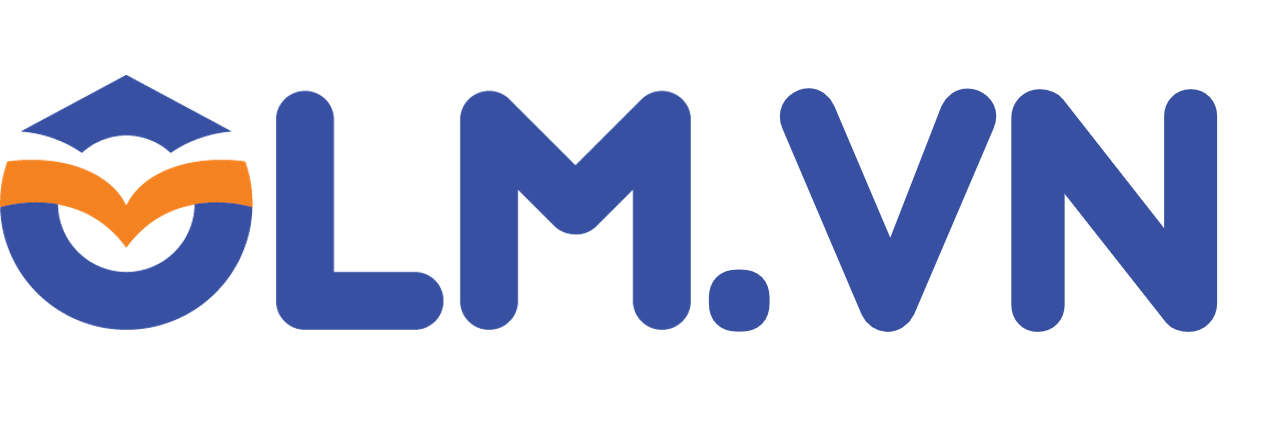 Ví dụ 2:
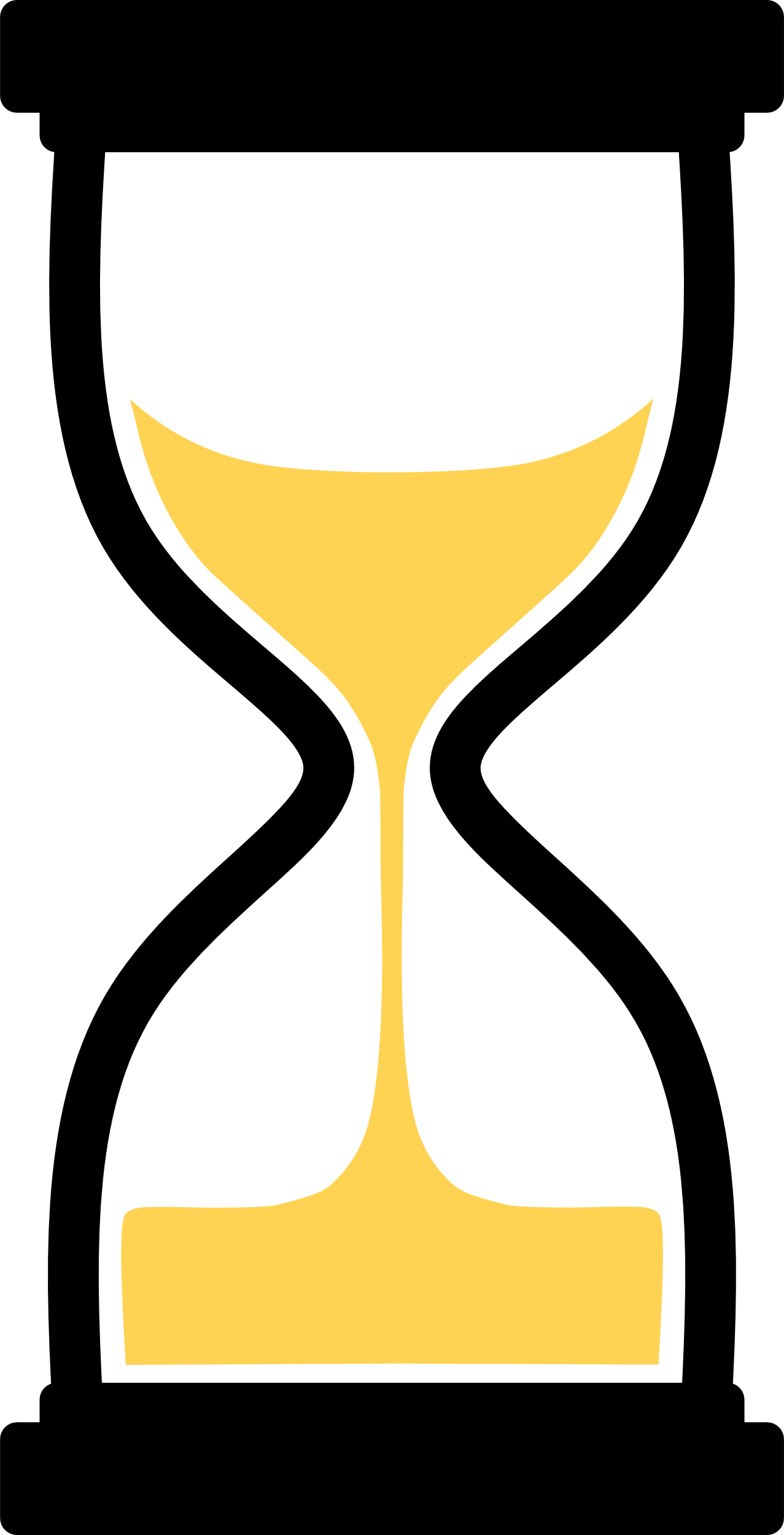 Cho tập hợp M={ bóng bàn; bóng đá; cầu lông}.
Hãy đọc tên các phần tử của tập hợp đó.
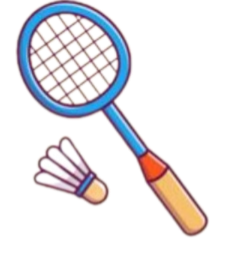 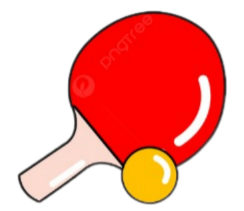 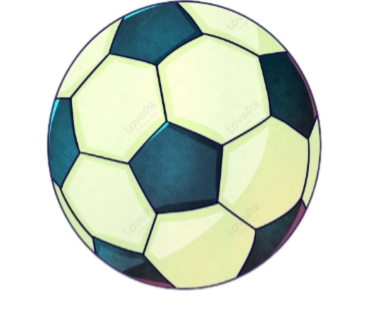 Tập hợp M gồm các phần tử là: bóng bàn, bóng đá, cầu lông.
2
Kí hiệu và cách viết tập hợp
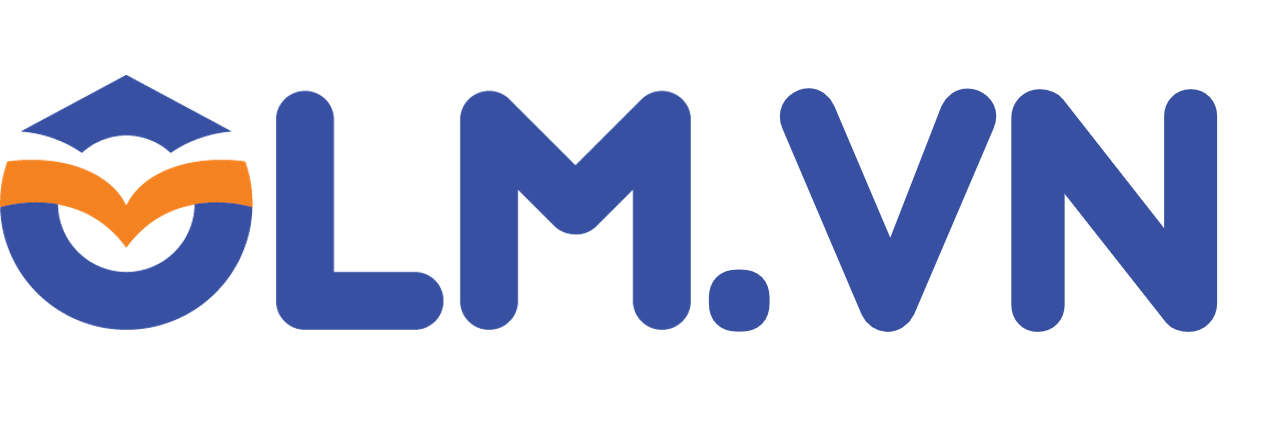 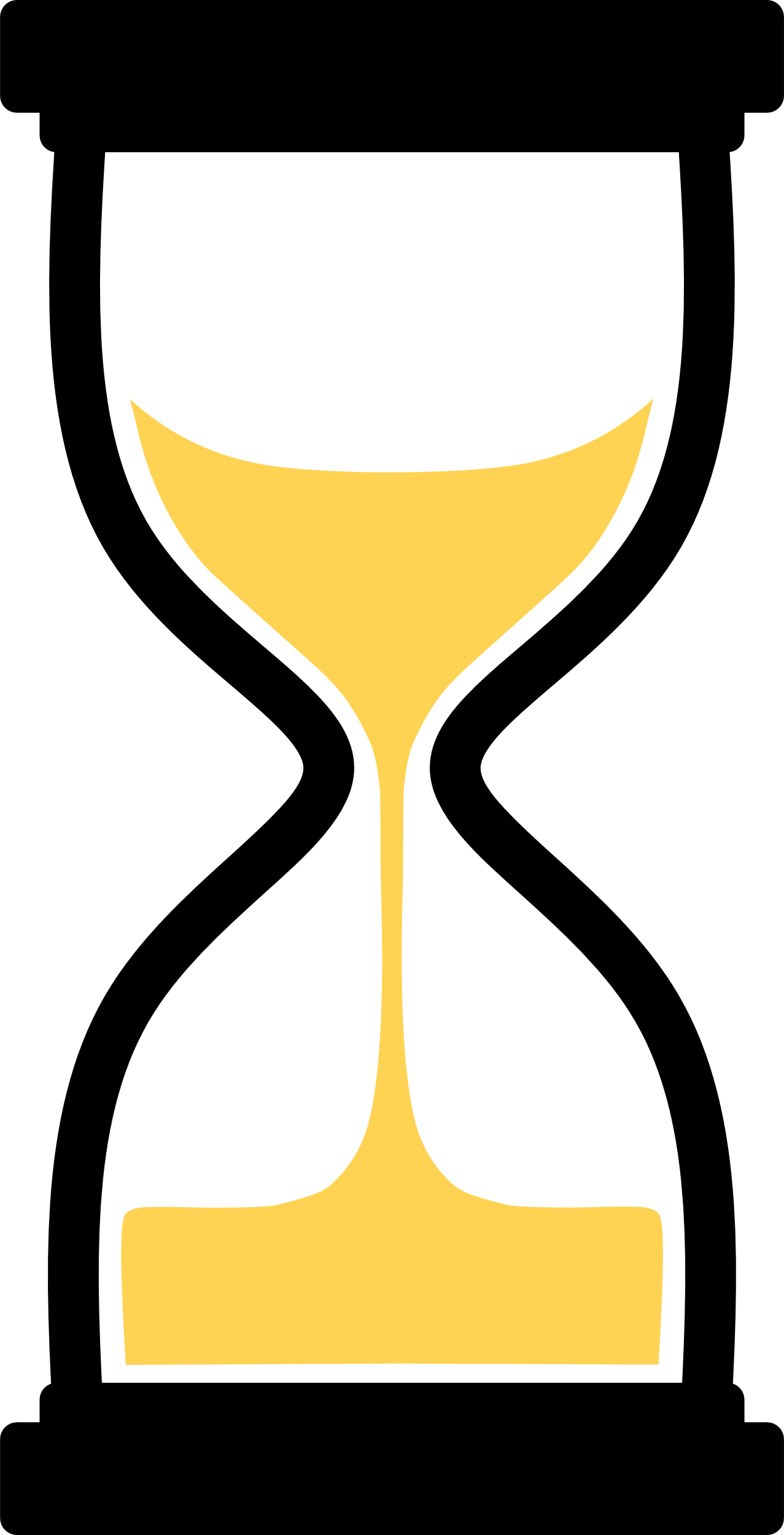 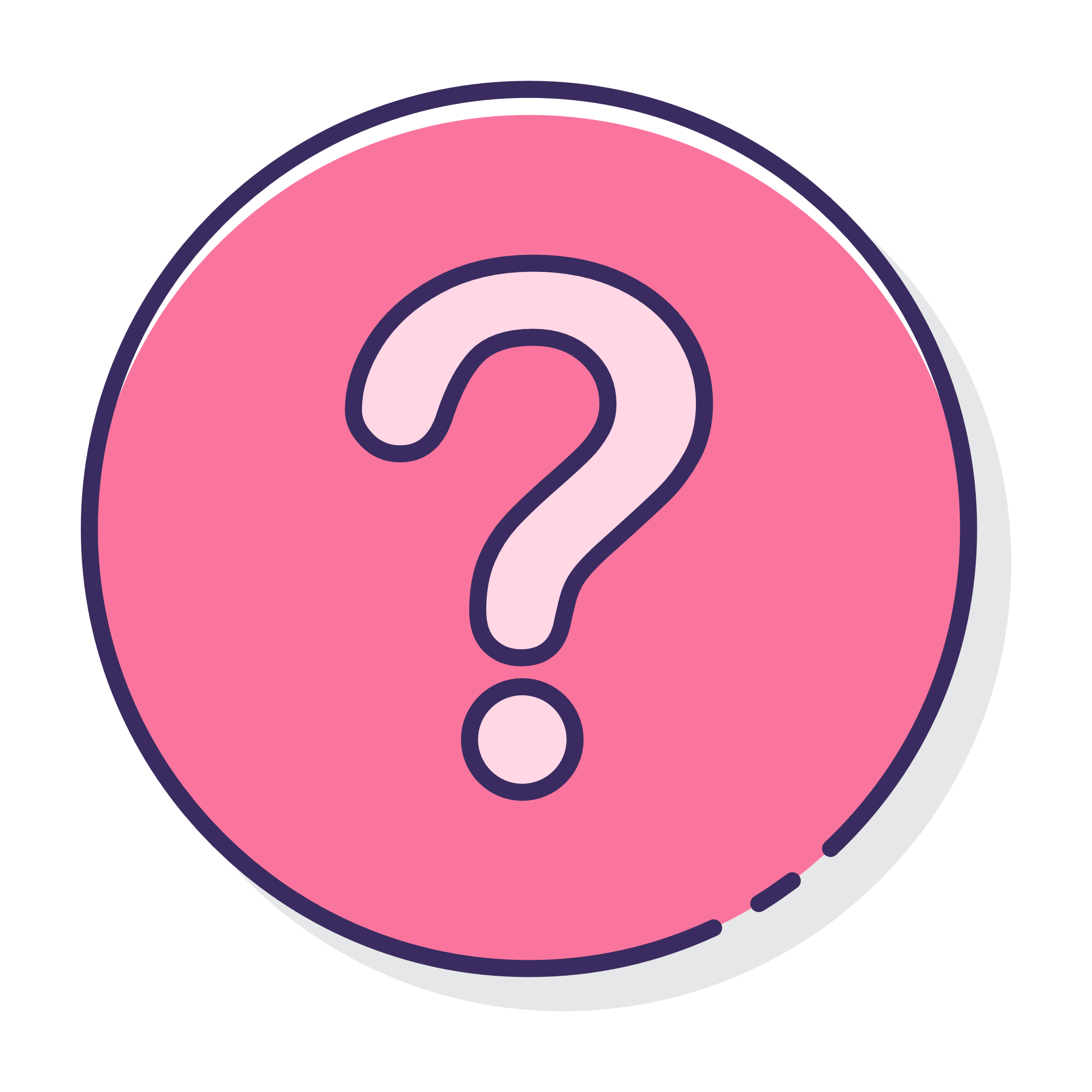 Viết tập hợp A gồm tên của năm loài hoa.
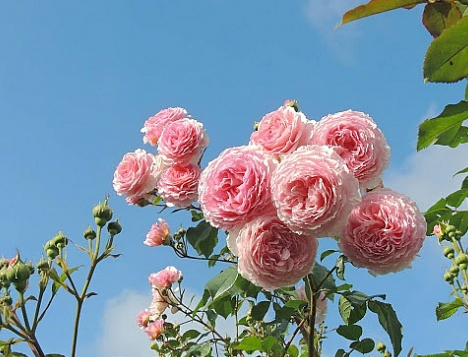 A= {hồng; huệ; lan; đào; mai}
3
Phần tử thuộc tập hợp
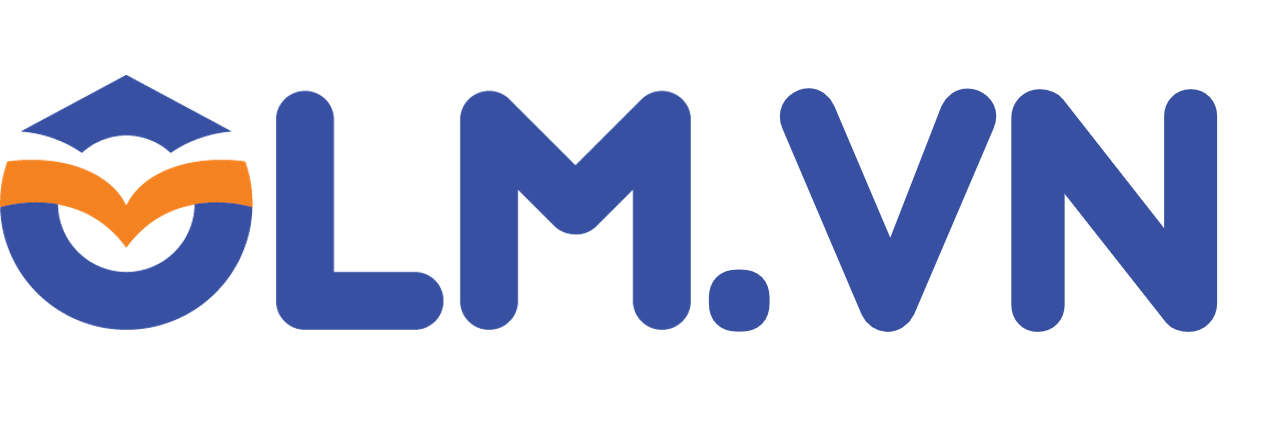 Chỉ ra một vài phần tử của tập hợp B các chữ cái viết thường trong tiếng Việt. Viết tập hợp C gồm các phần tử vừa được kể trên.
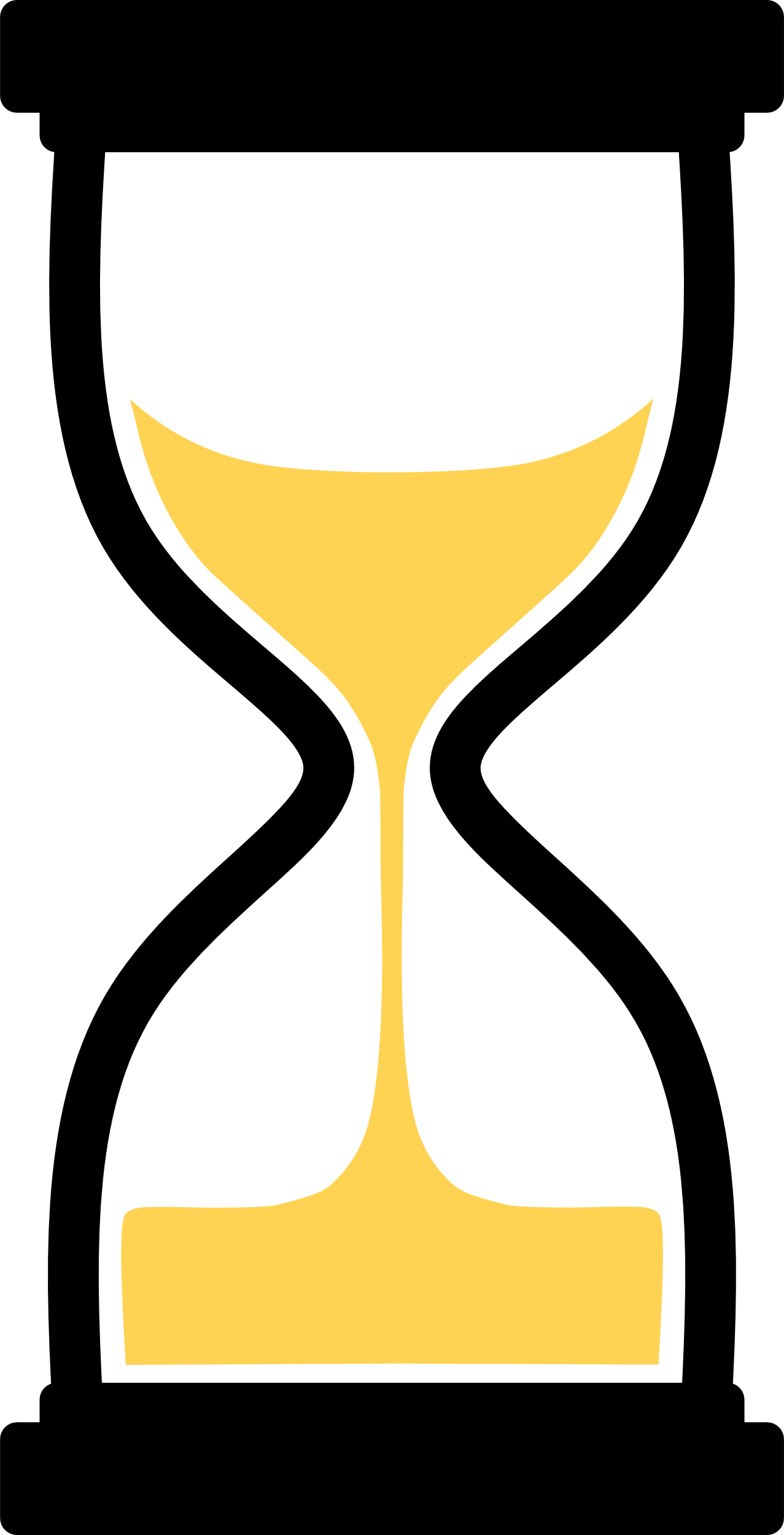 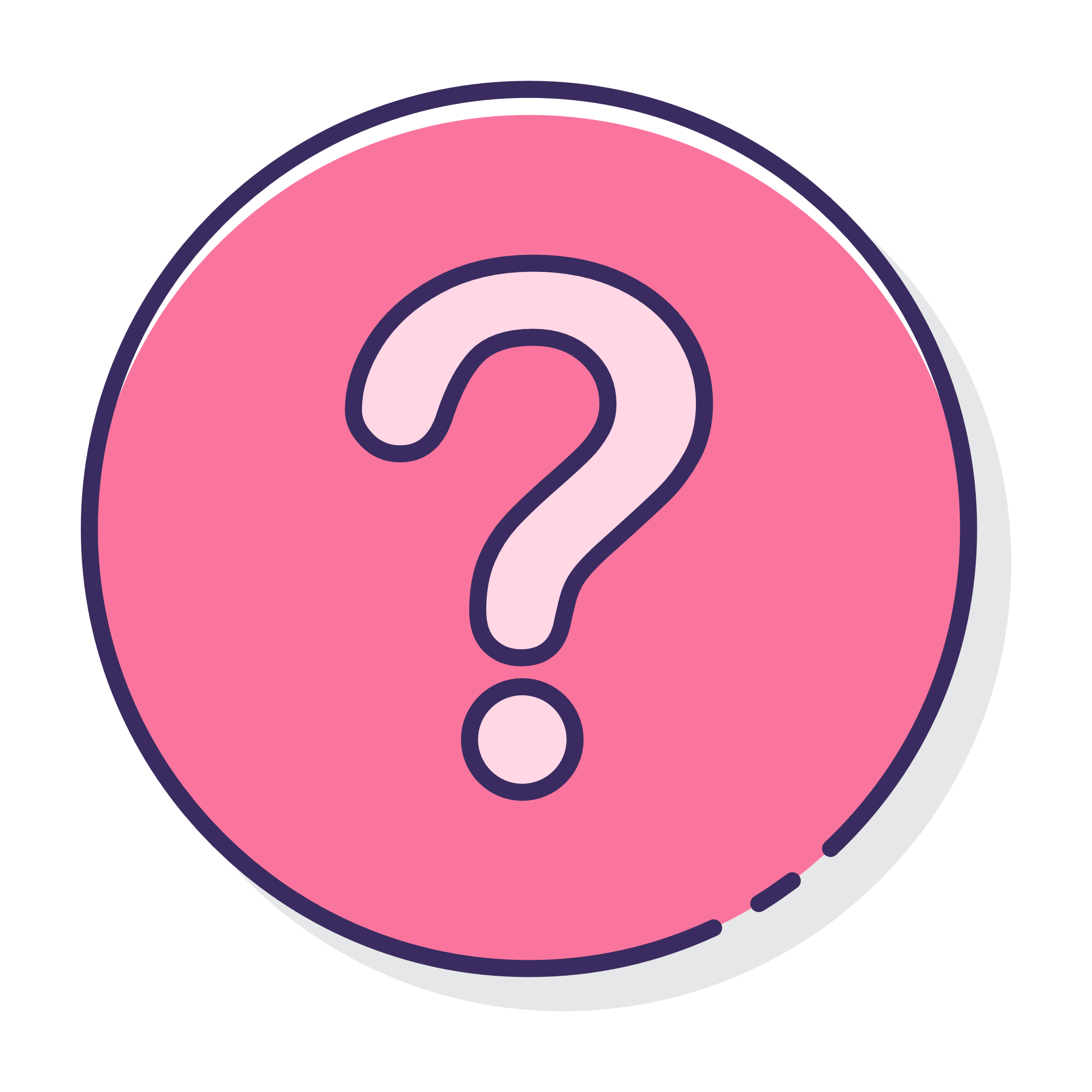 3
Phần tử thuộc tập hợp
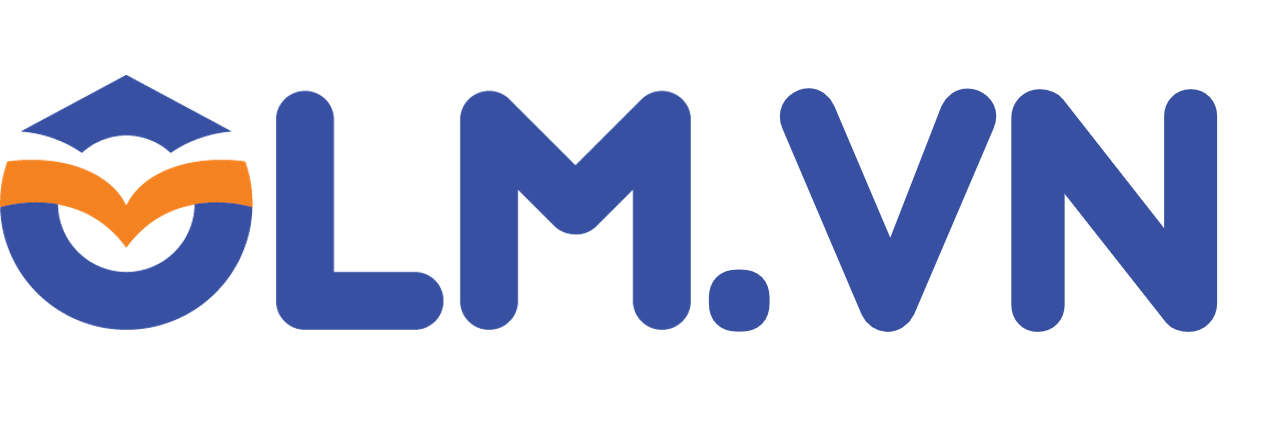 Chỉ ra một vài phần tử của tập hợp B các chữ cái viết thường trong tiếng Việt. Viết tập hợp C gồm các phần tử vừa được kể trên.
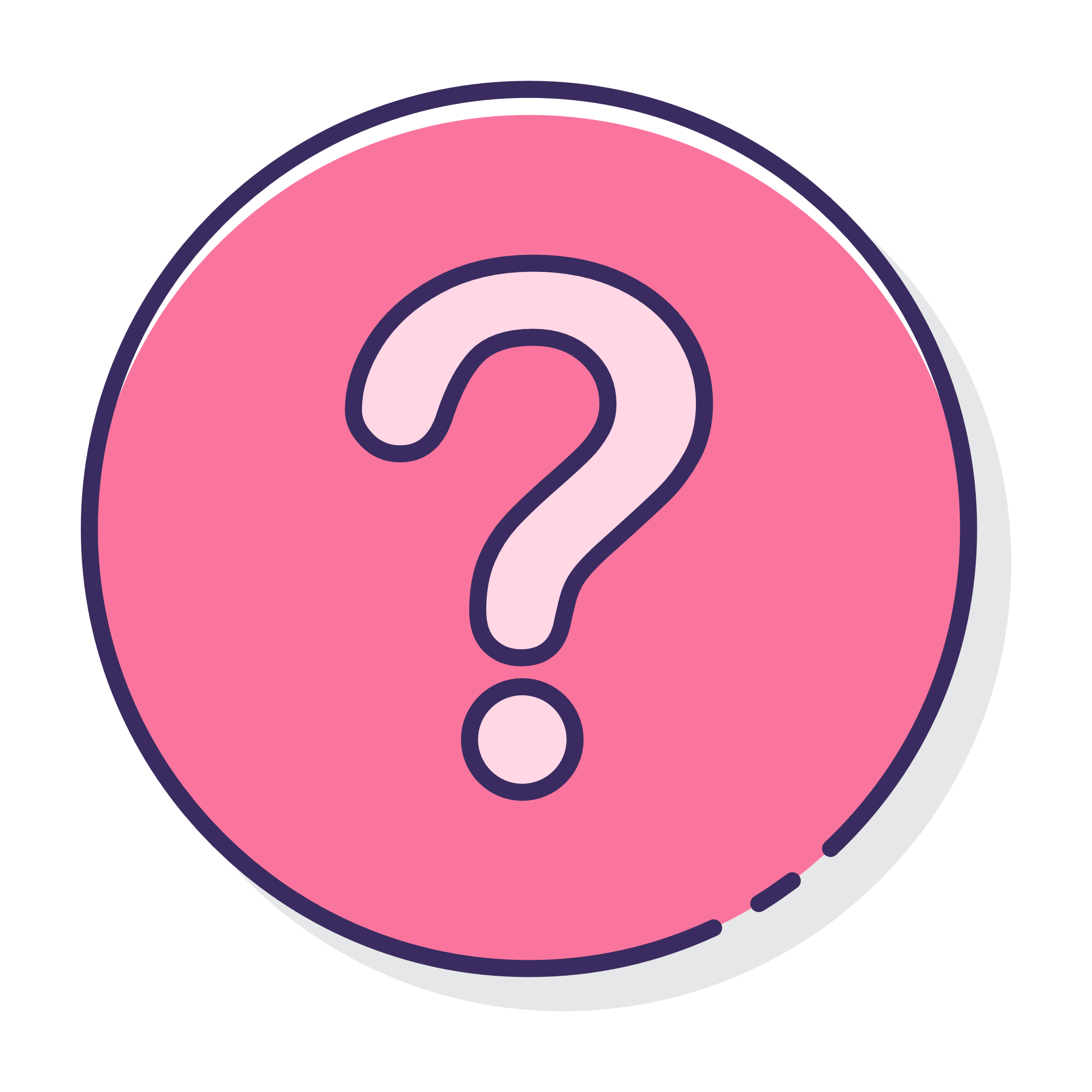 Một số phần tử của tập hợp B là: a, ă, m, n, …
C={a; ă; m; n}
3
Phần tử thuộc tập hợp
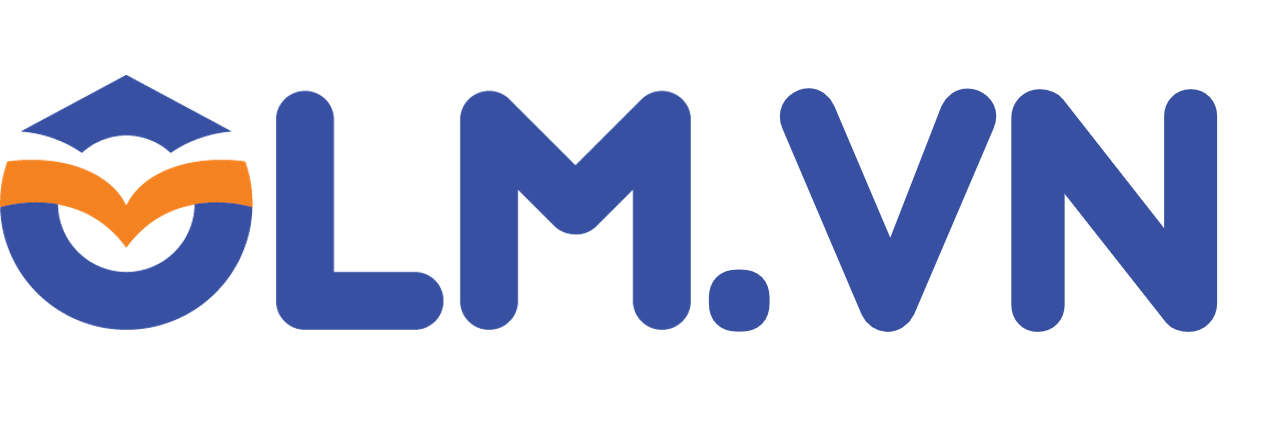 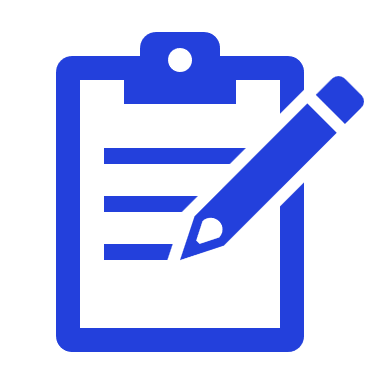 x nằm trong A hay A chứa x
A
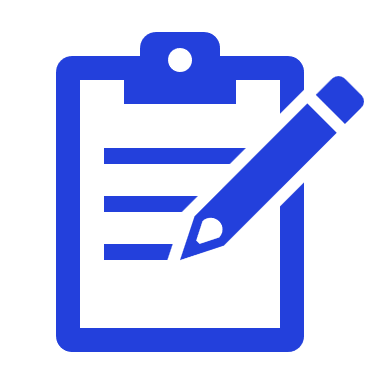 x
y
3
Phần tử thuộc tập hợp
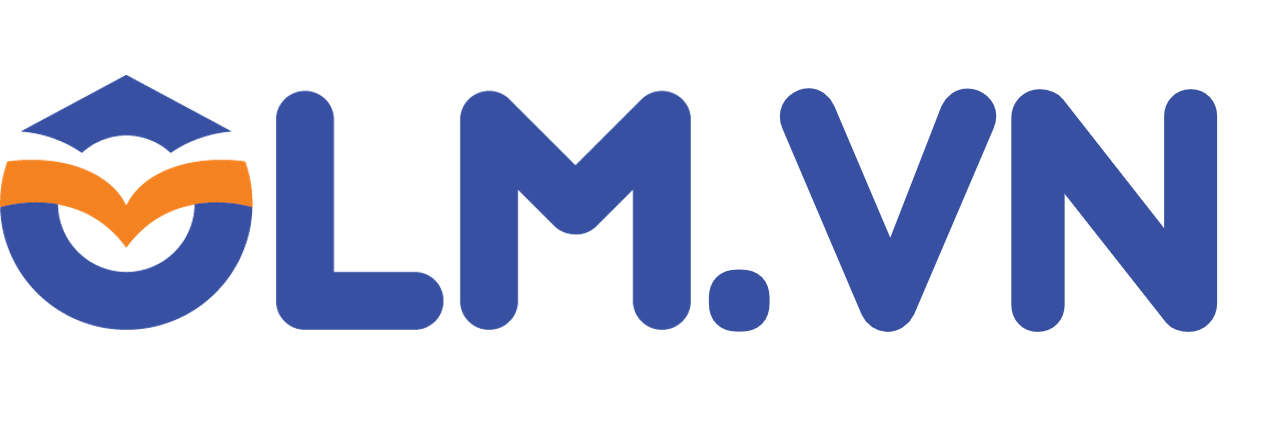 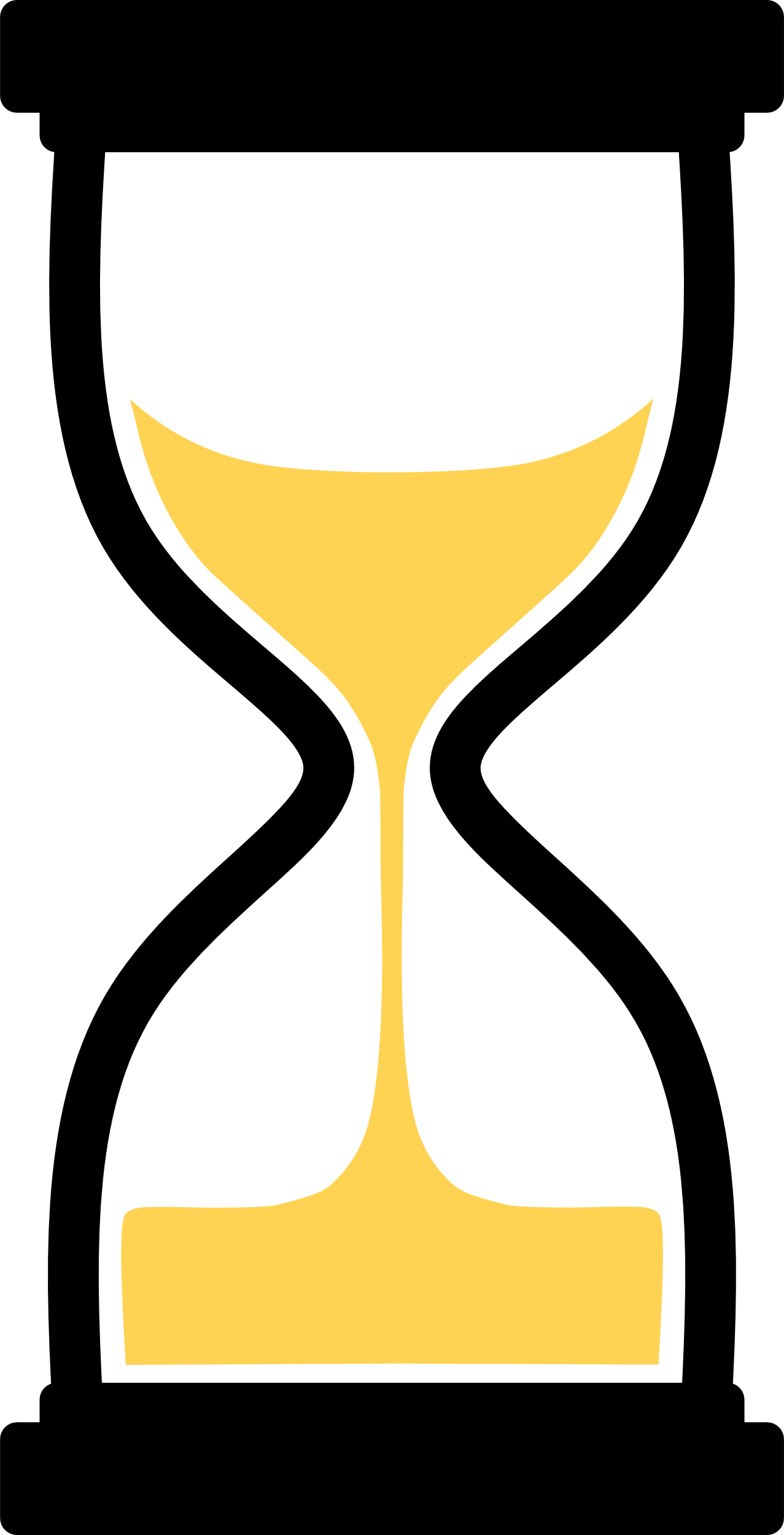 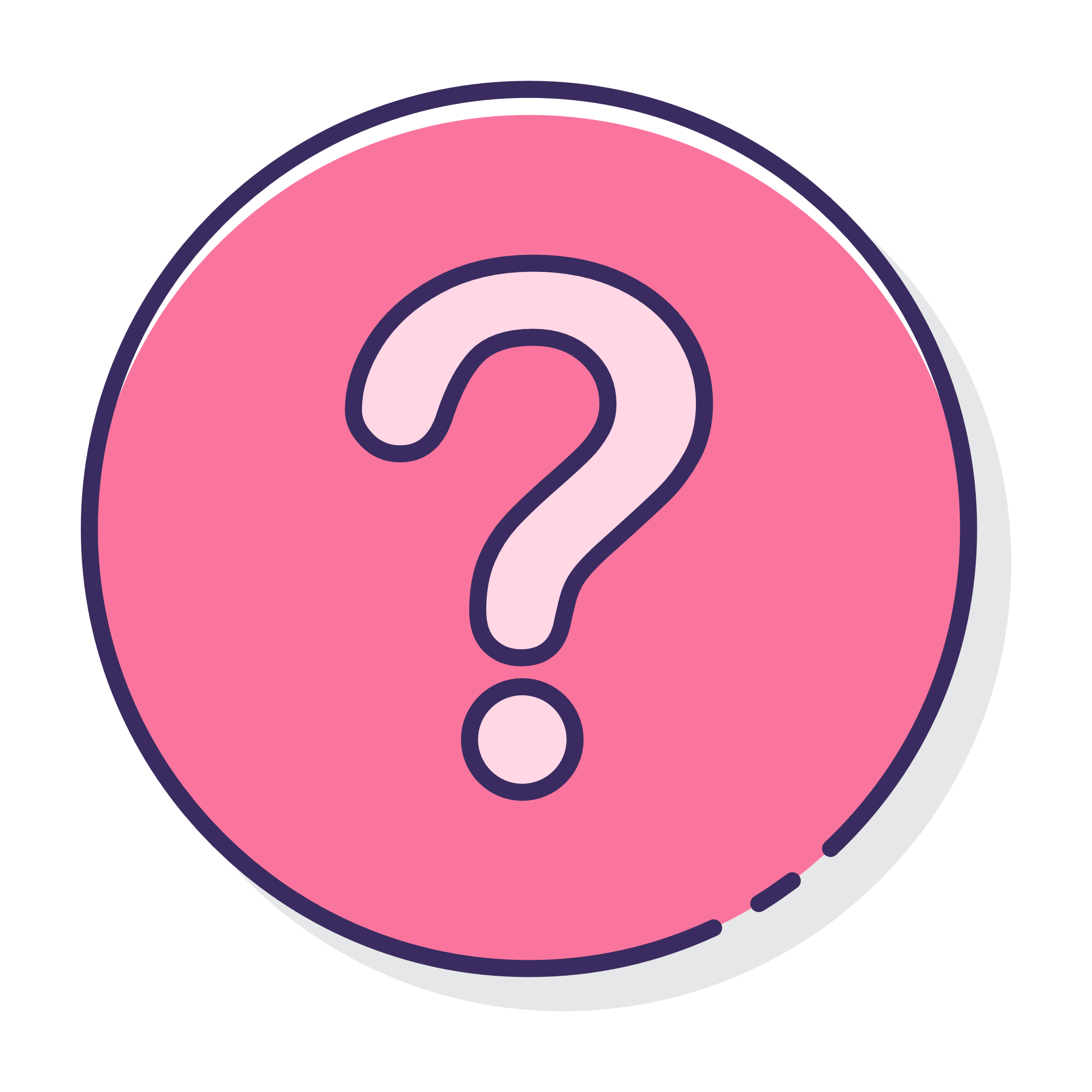 7
M
4
M
1
1
M
8
M
7
M
8
4
9
3
Phần tử thuộc tập hợp
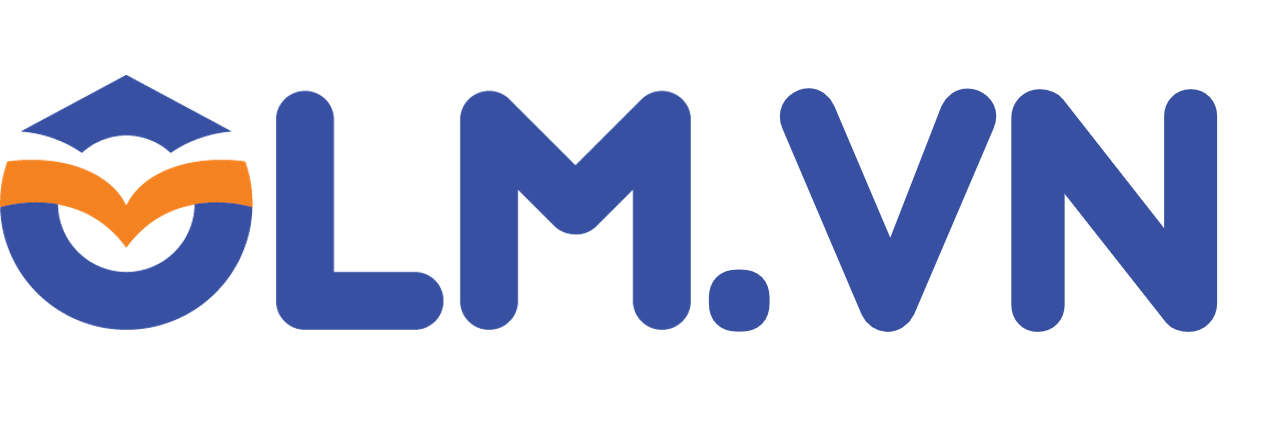 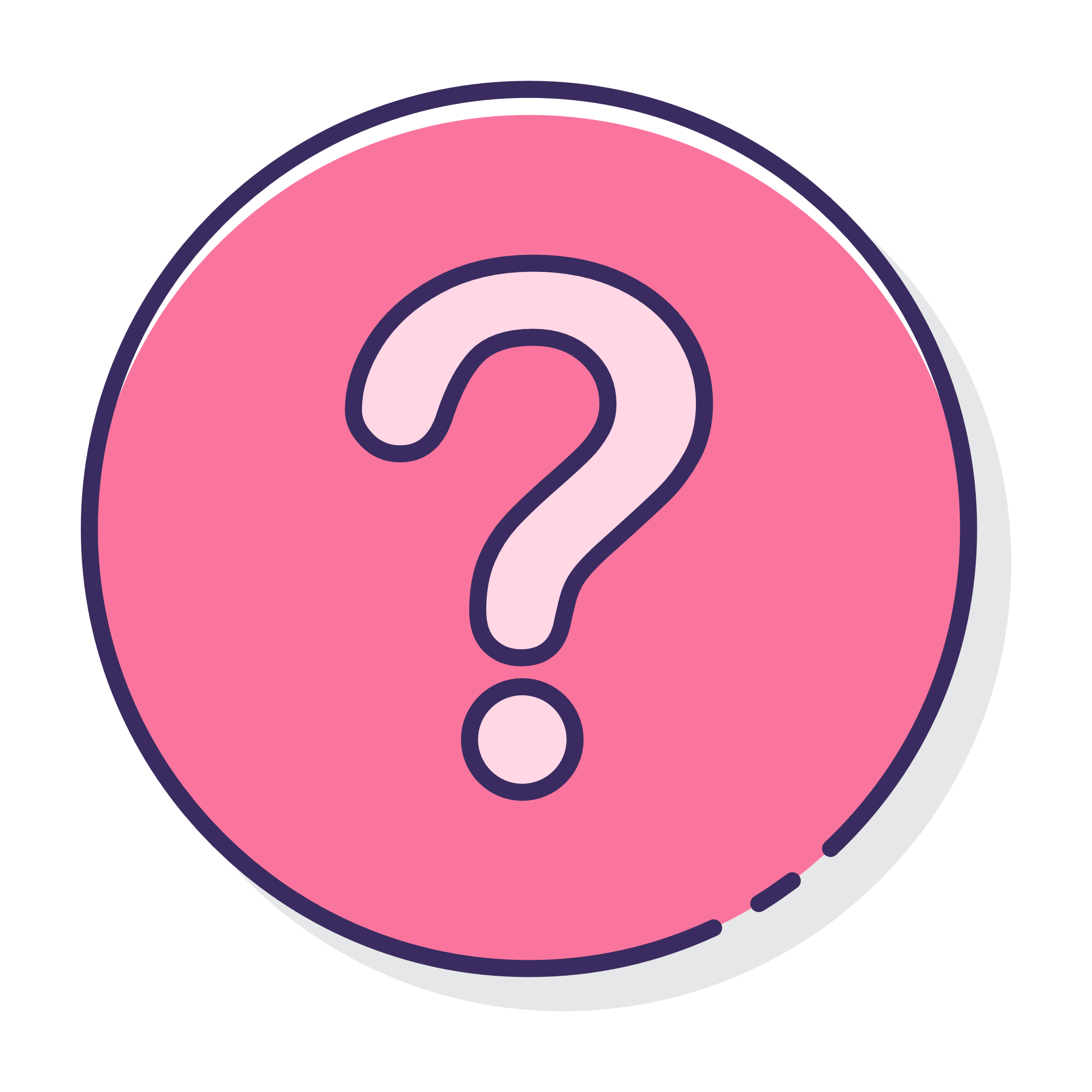 7
M
1
4
M
1
M
8
M
7
M
8
4
9
3
Phần tử thuộc tập hợp
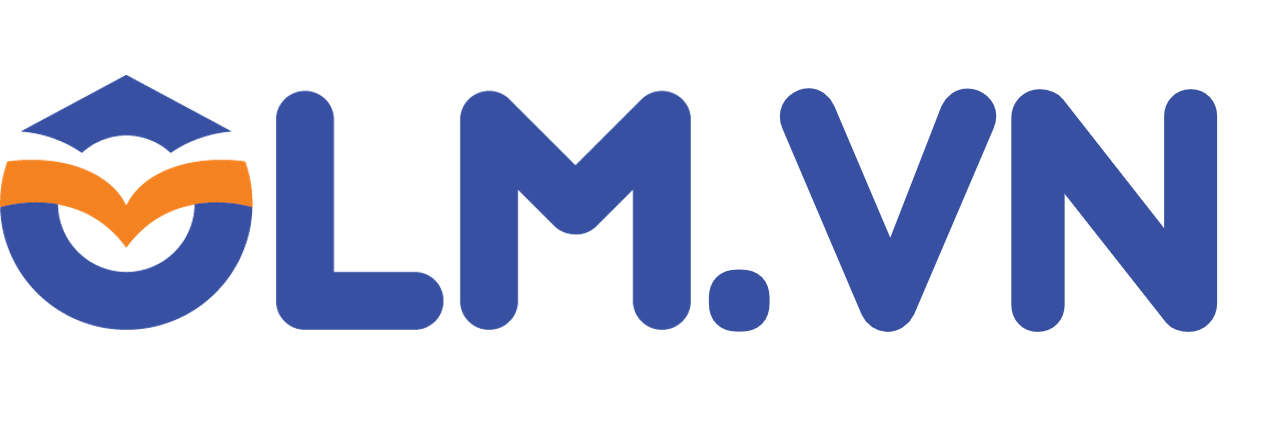 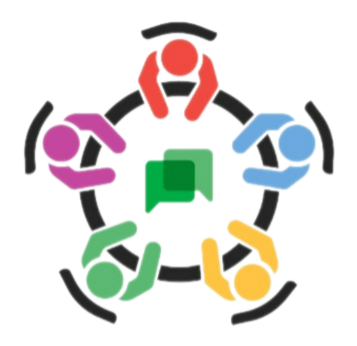 Hoạt động nhóm
- Mỗi dãy bàn là một nhóm.
- Trong thời gian 2 phút, các nhóm thảo luận để trả lời câu hỏi.
- Hết 2 phút, giáo viên gọi bất kỳ một bạn trong nhóm trả lời câu hỏi.
- Nhóm có câu trả lời đúng sẽ được 10 điểm.
3
Phần tử thuộc tập hợp
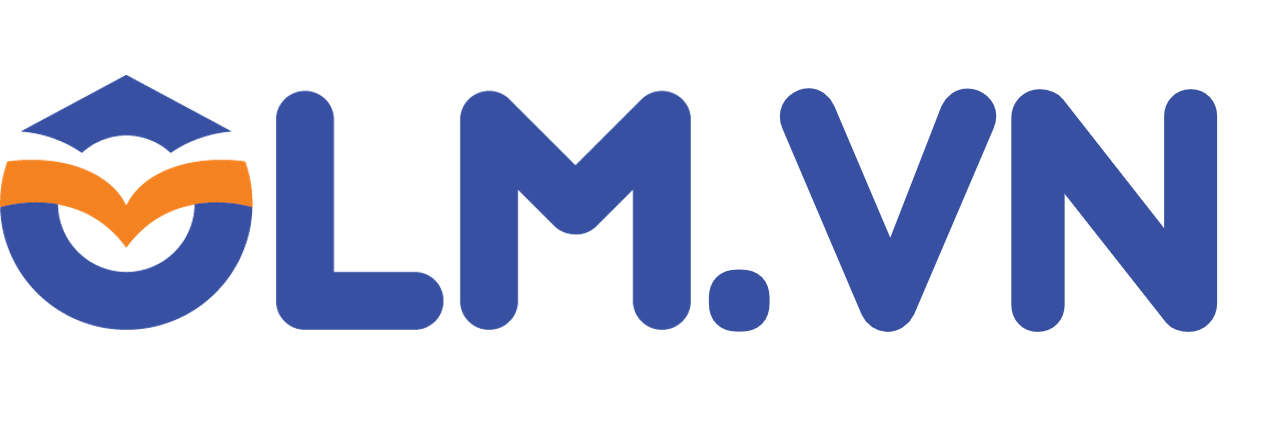 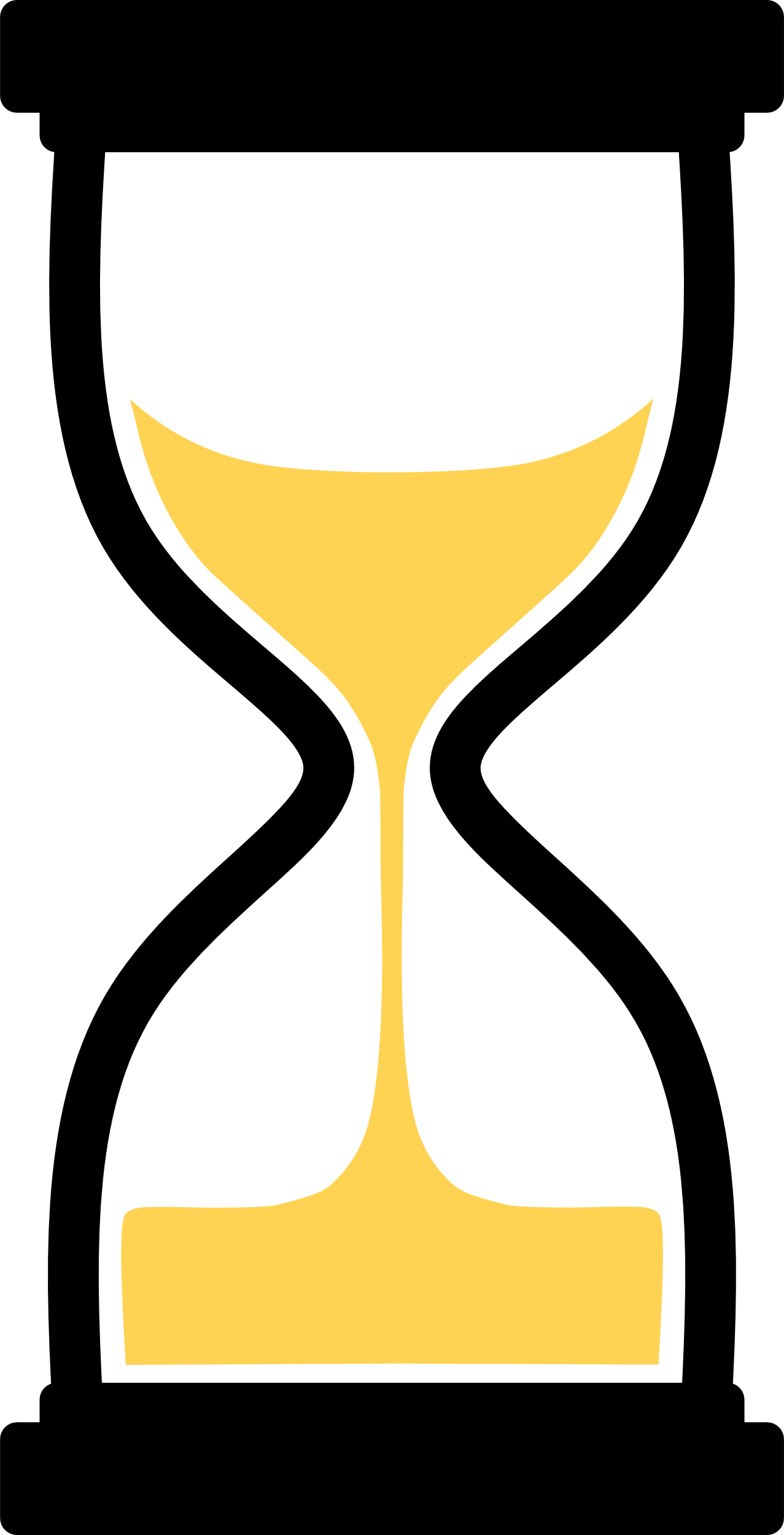 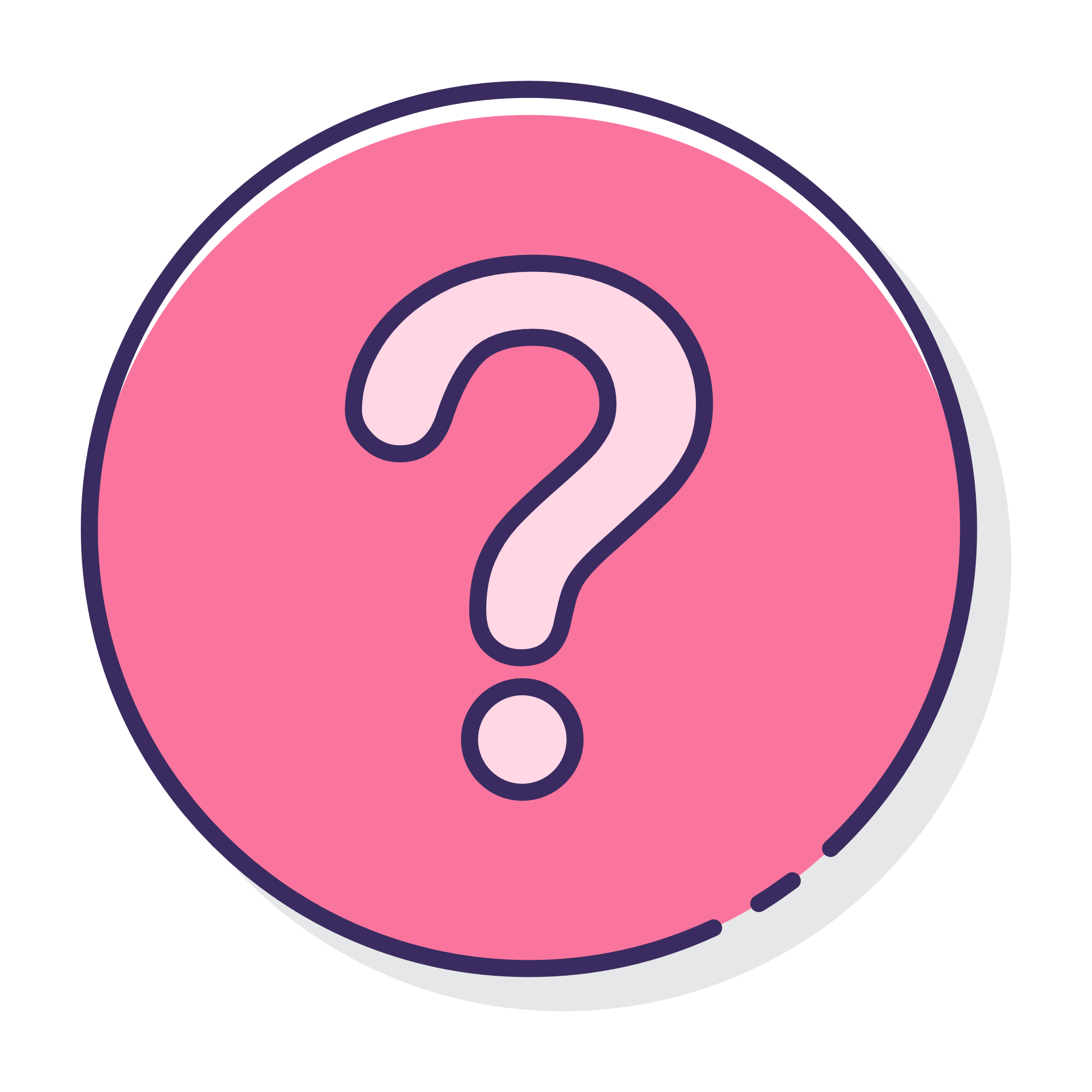 Gọi B là tập hợp các bạn tổ trưởng trong lớp em. Em hãy chỉ ra một bạn thuộc B và một bạn không thuộc B.
Cách cho một tập hợp
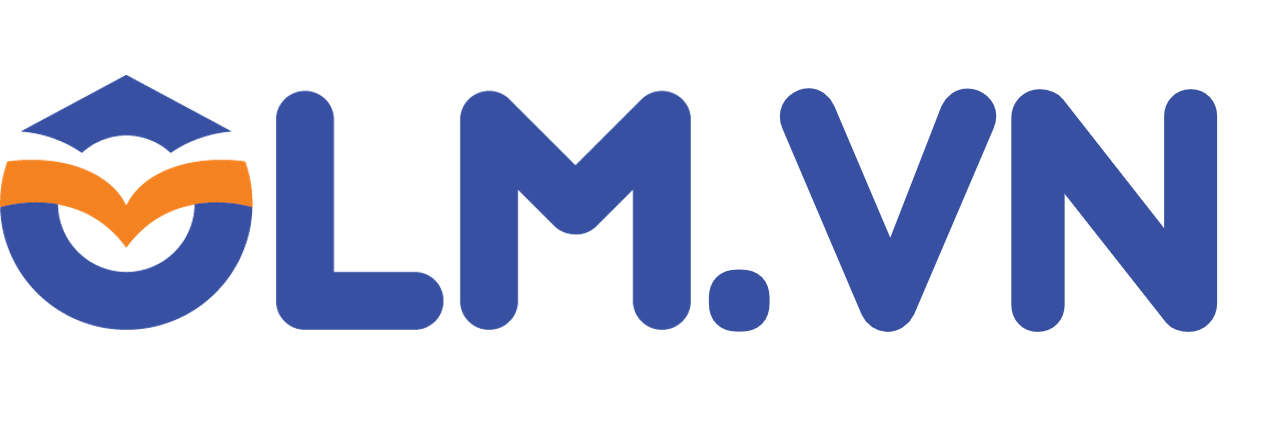 Cách 1: Liệt kê các phần tử của tập hợp:
5
2
Viết các phần tử của tập hợp trong dấu ngoặc { } theo thứ tự tùy ý.
P
3
4
0
Mỗi phần tử chỉ được viết một lần, cách nhau bởi dấu “;” .
1
4
P = {0; 1; 2; 3; 4; 5}
Ví dụ :
Cách cho một tập hợp
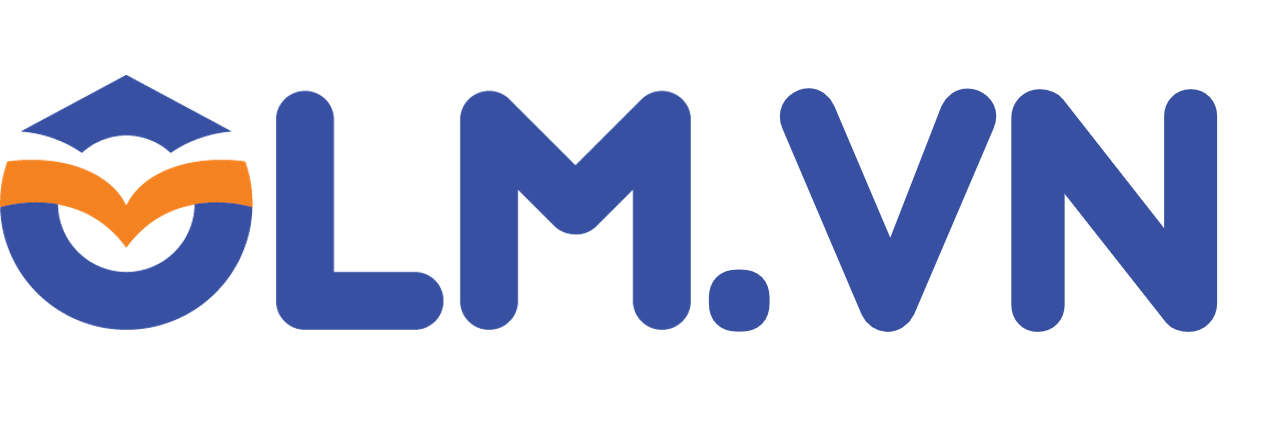 Khi mô tả tập hợp L các chữ cái trong từ NHA TRANG bằng cách liệt kê các phần tử, bạn Nam viết:
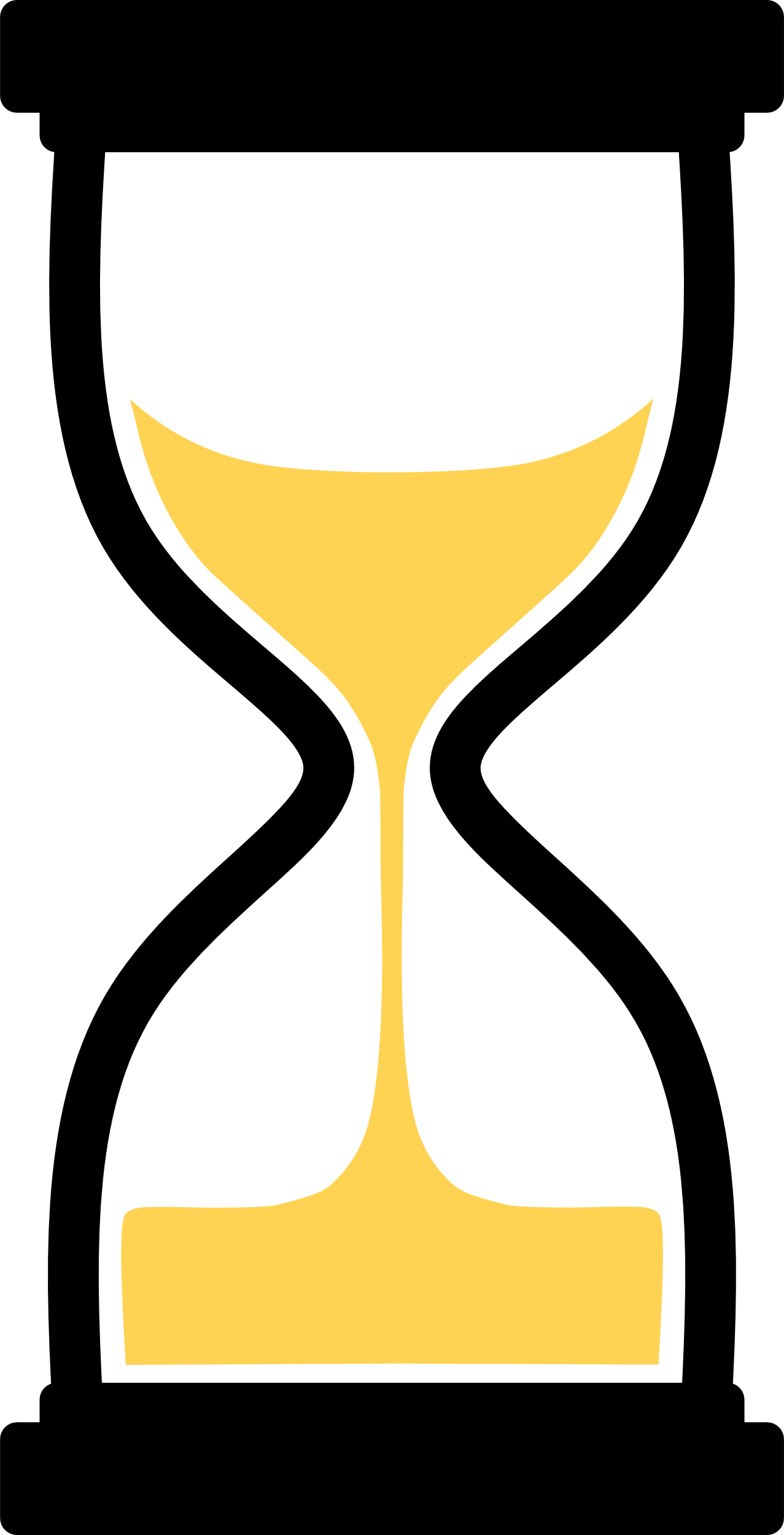 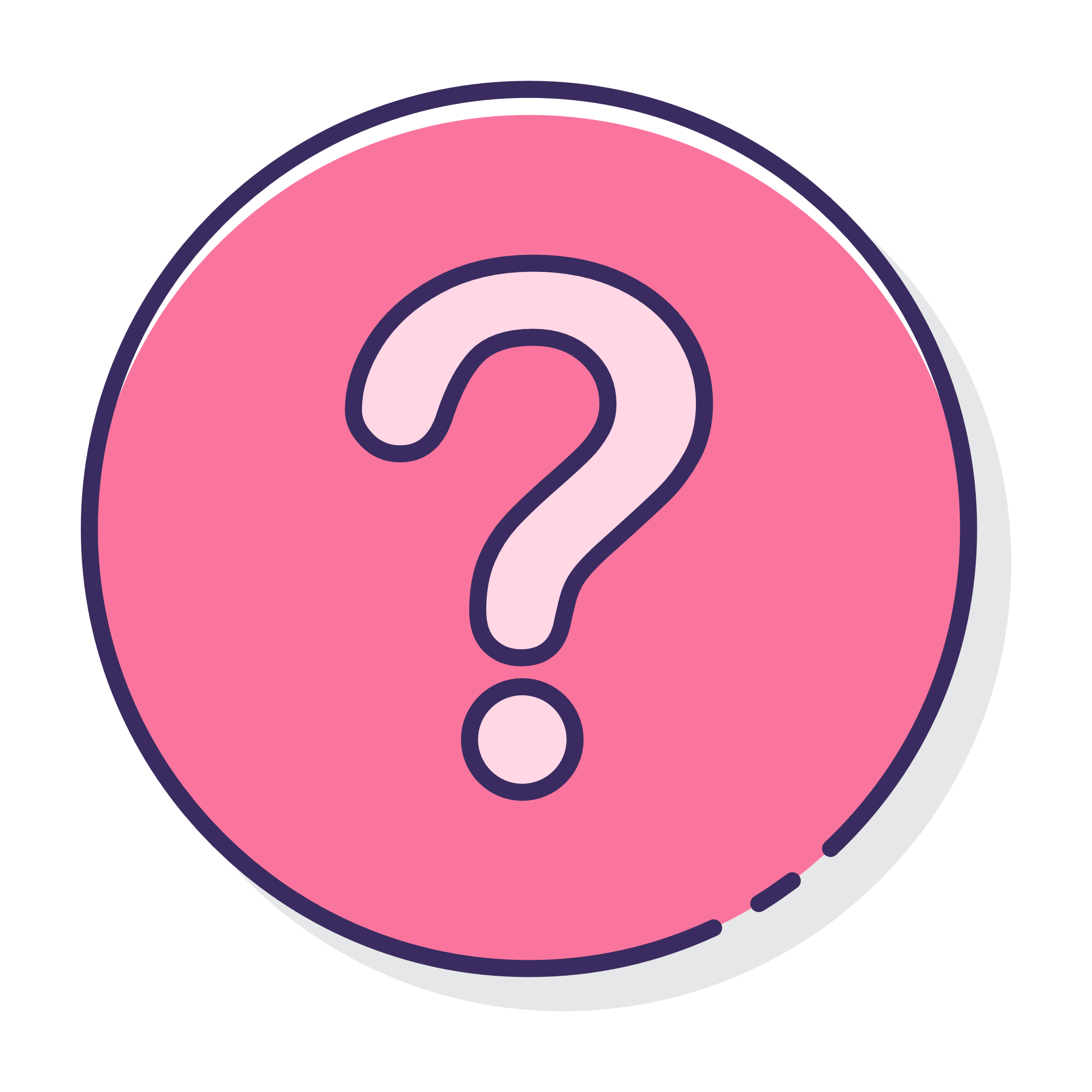 L = {N; H; A; T; R; A; N; G}
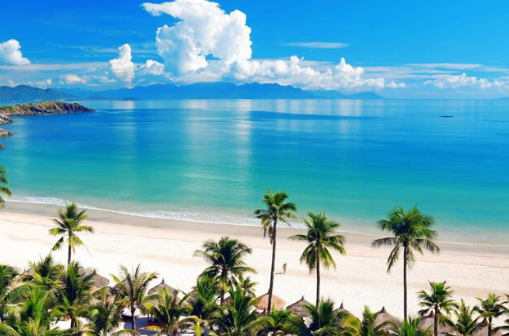 4
Theo em, bạn Nam viết đúng hay sai?
Cách cho một tập hợp
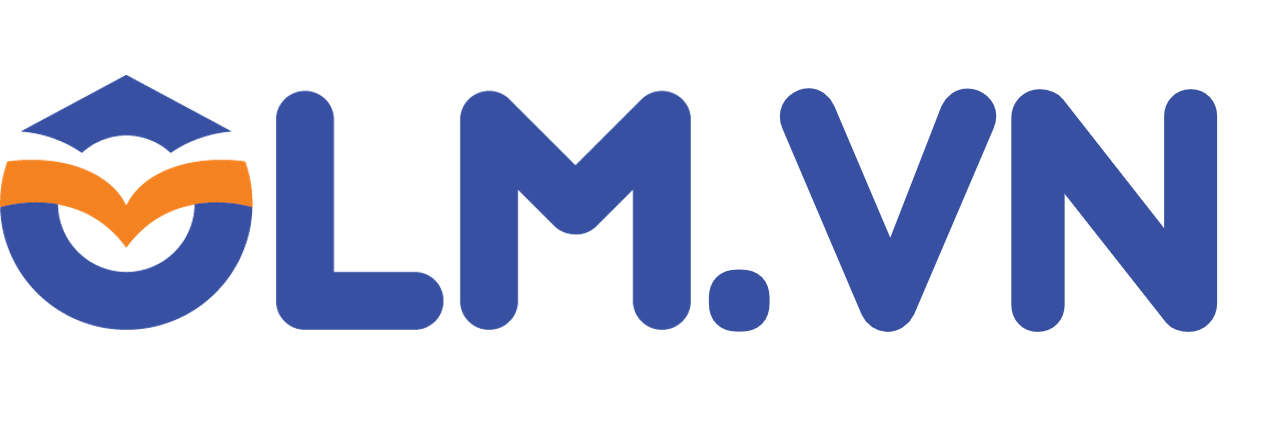 Khi mô tả tập hợp L các chữ cái trong từ NHA TRANG bằng cách liệt kê các phần tử, bạn Nam viết:
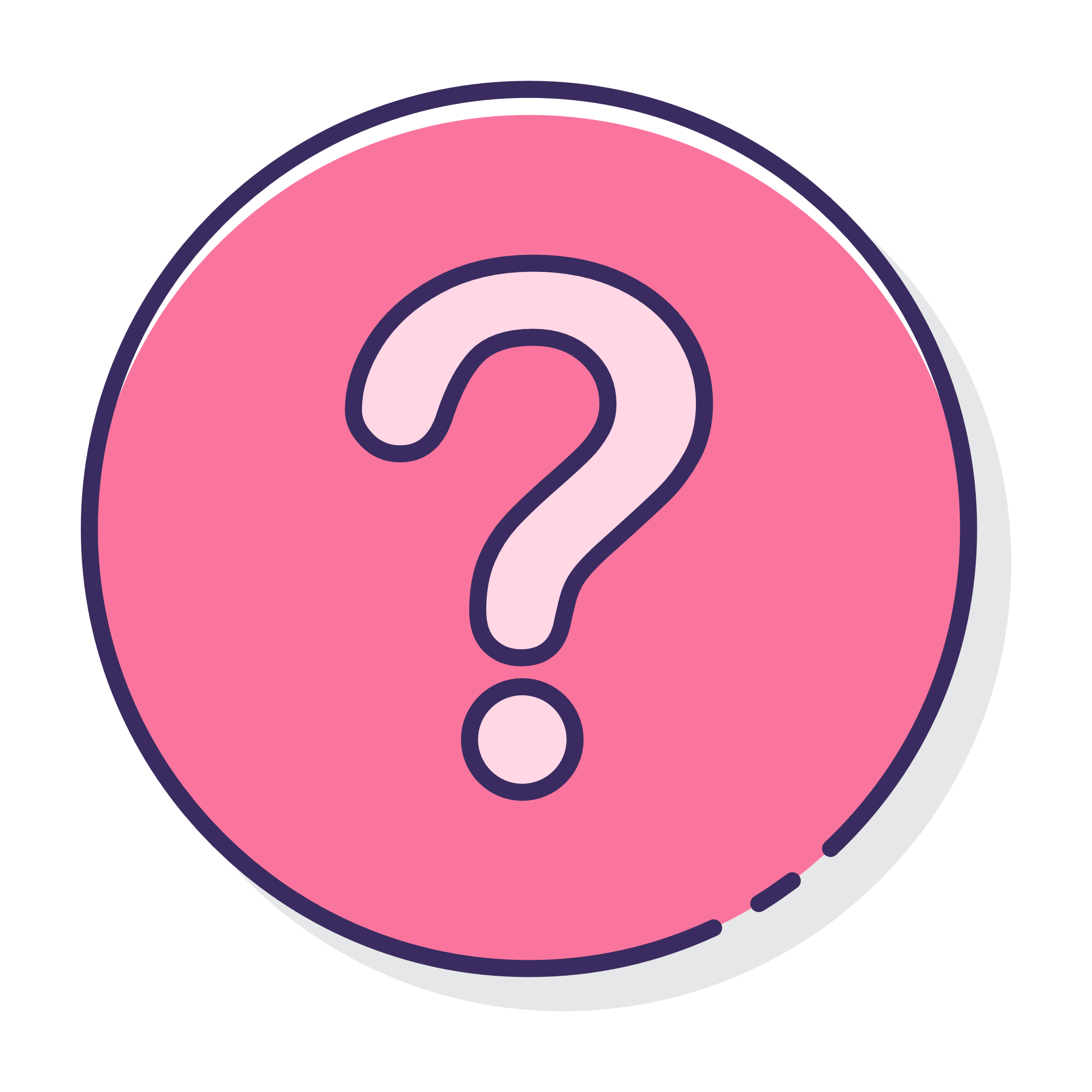 L = {N; H; A; T; R; A; N; G}
Theo em, bạn Nam viết đúng hay sai?
4
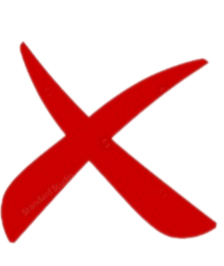 Bạn Nam viết sai vì phần tử A, N đã được viết hai lần.
Cách cho một tập hợp
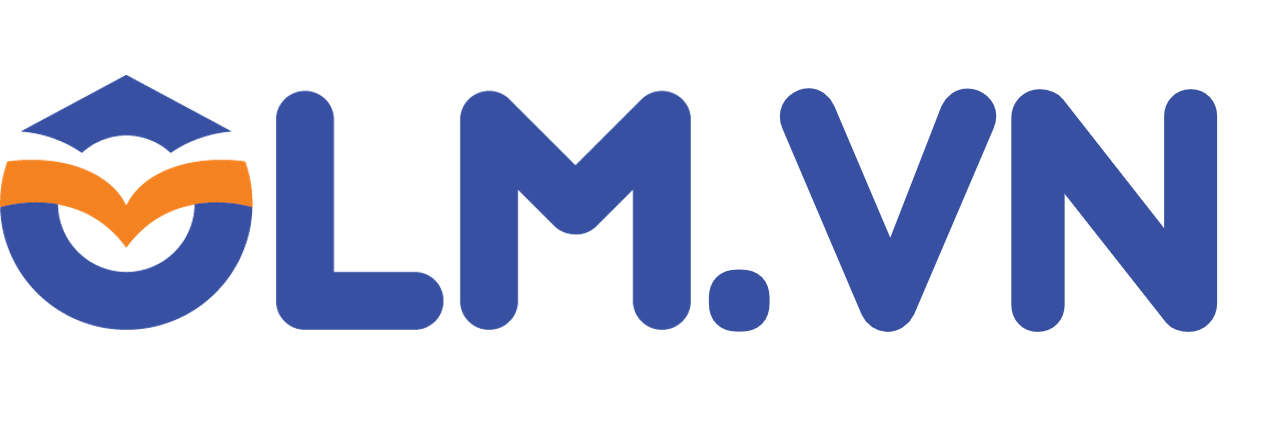 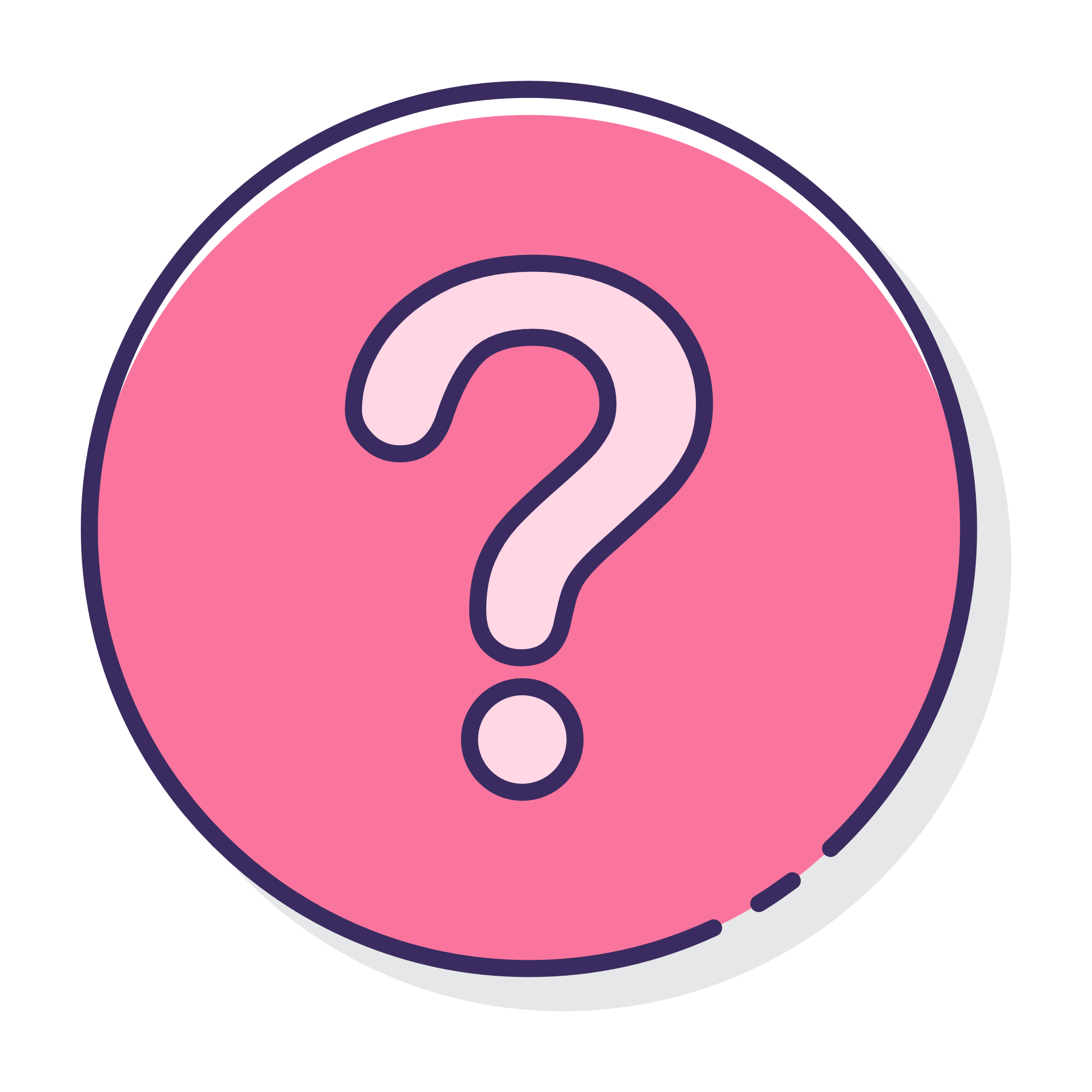 Viết tập hợp D các chữ số xuất hiện trong số 2020.
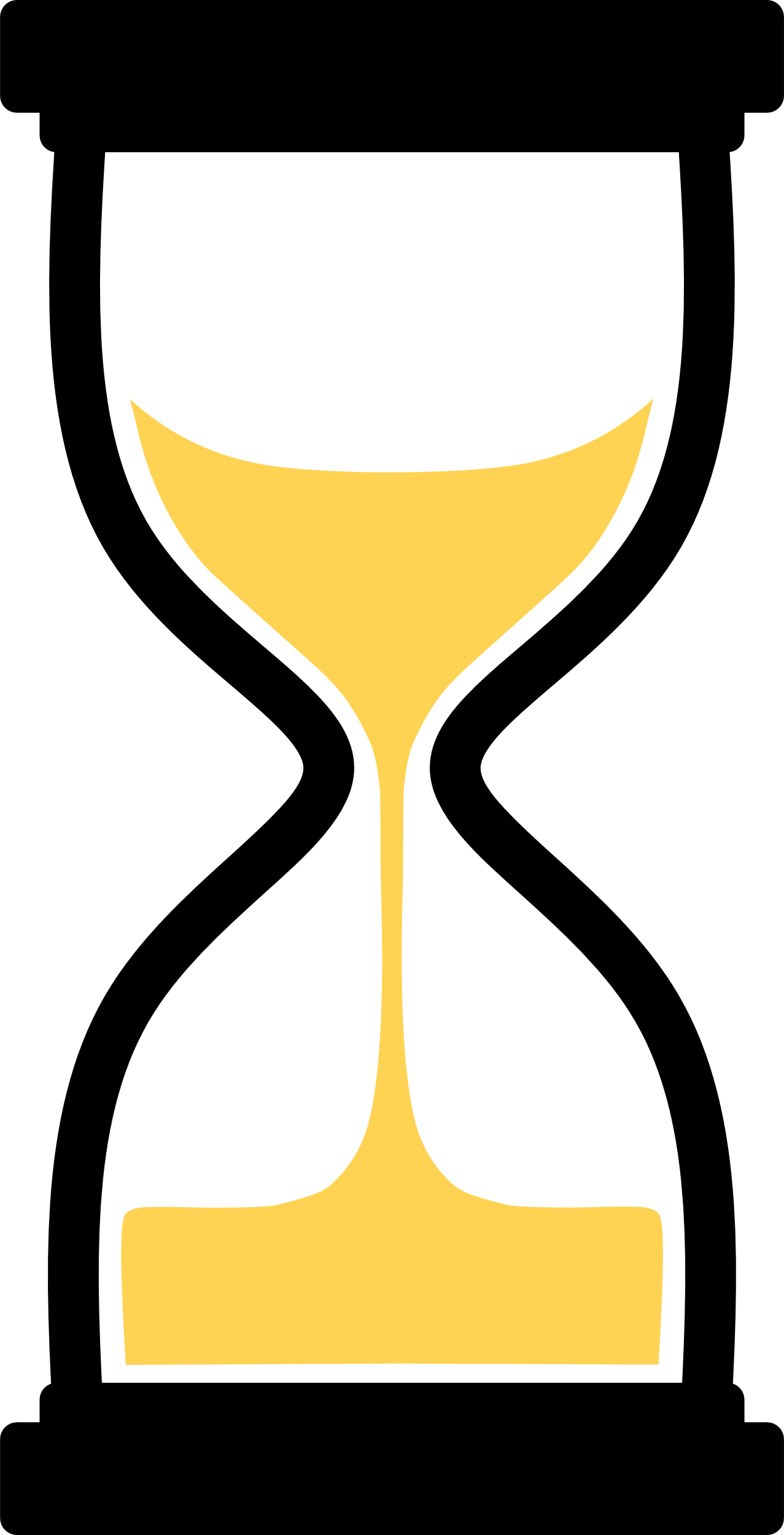 D= {2;0}
4
Cách cho một tập hợp
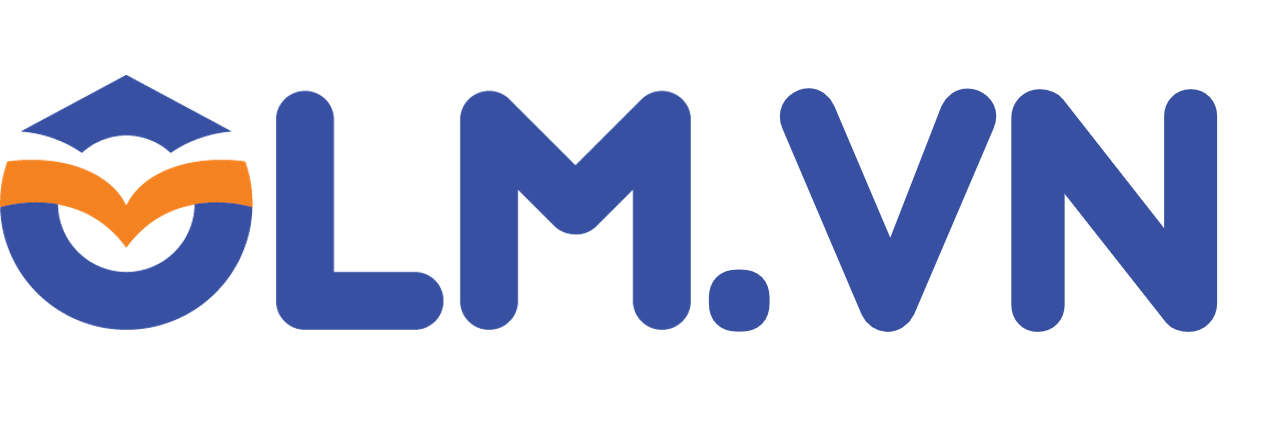 5
Cách 2: Nếu tính chất đặc trưng cho 
phần tử  thuộc tập hợp.
2
P
3
4
0
1
4
P = {n | n là số tự nhiên nhỏ hơn 6}
Ví dụ :
Cách cho một tập hợp
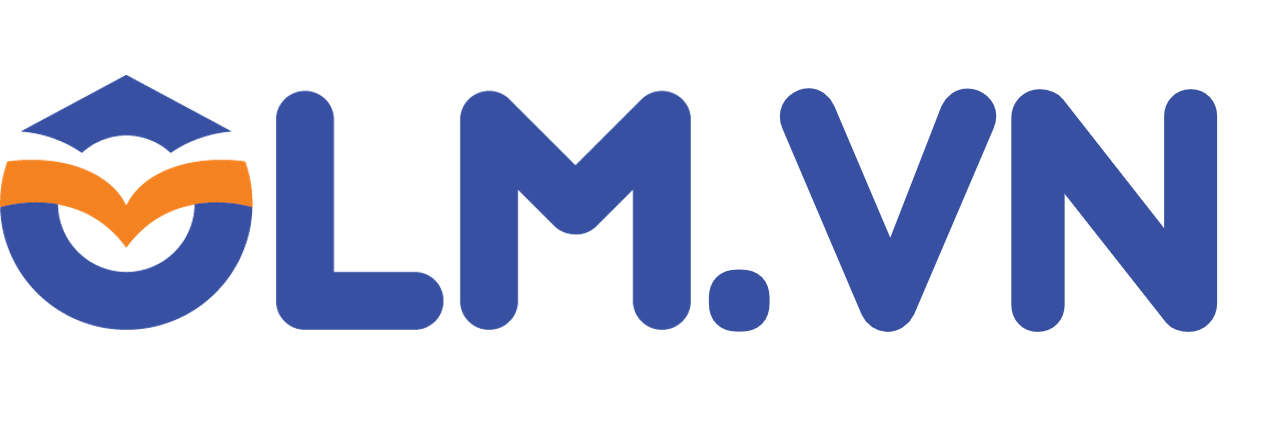 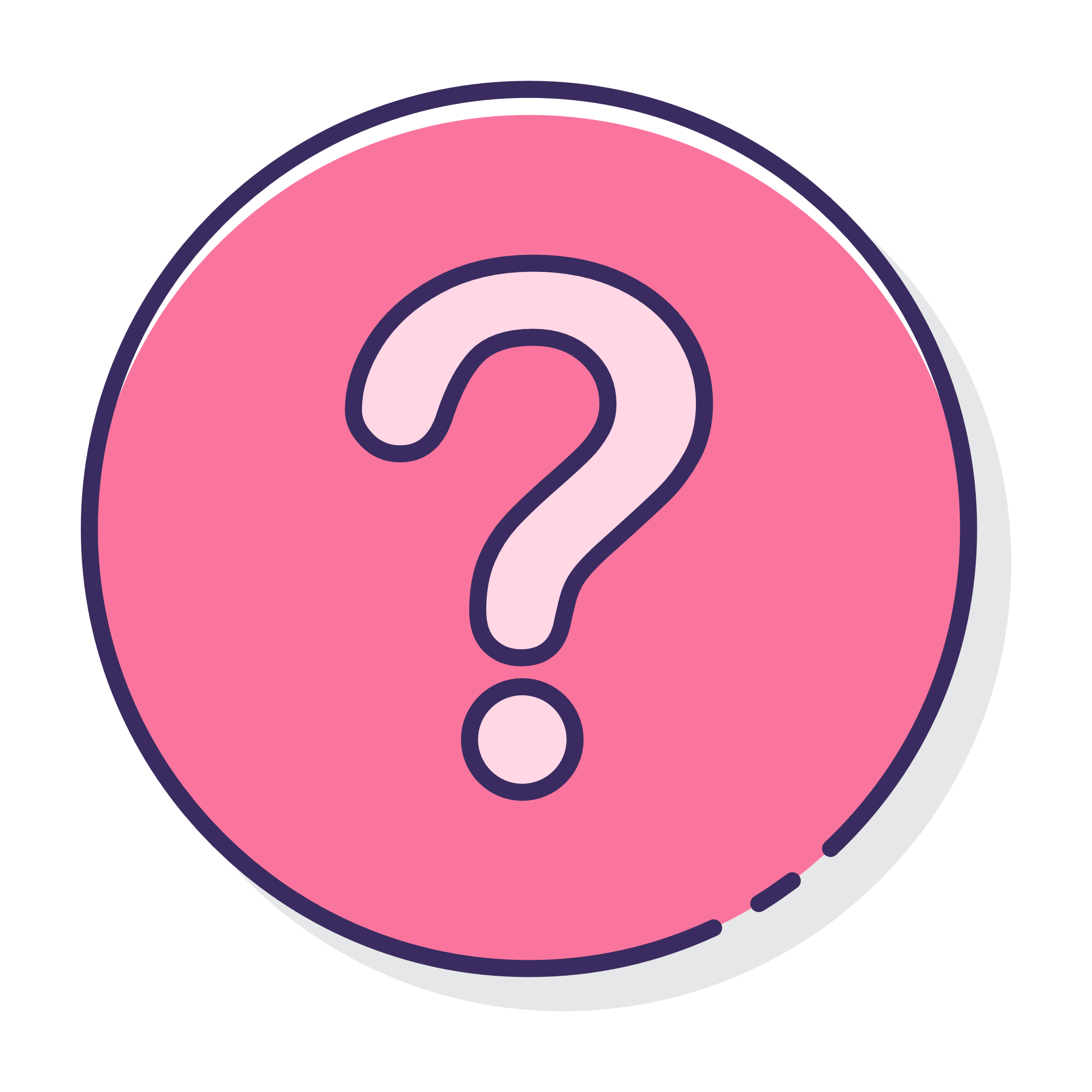 Cho C={x| x là số tự nhiên chia 3 dư 1, 3<x<18}. Hãy viết tập hợp C bằng cách liệt kê các phần tử của tập hợp.
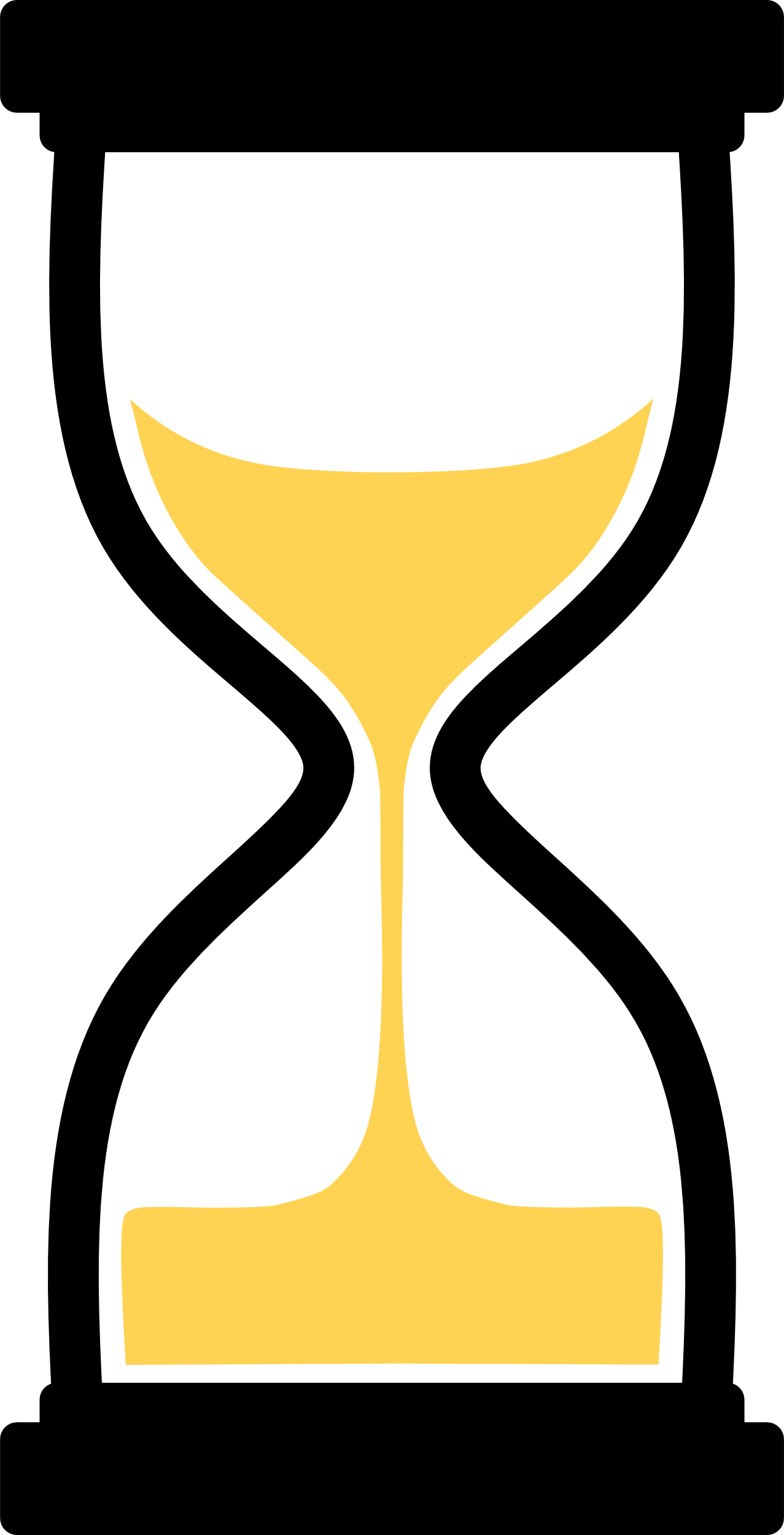 C={4; 7; 10;13;16}
4
Cách cho một tập hợp
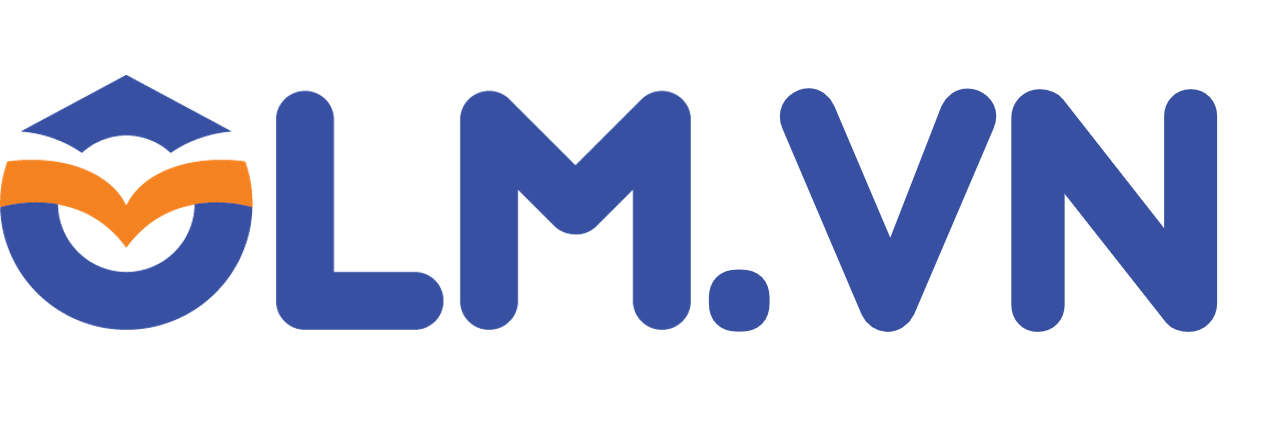 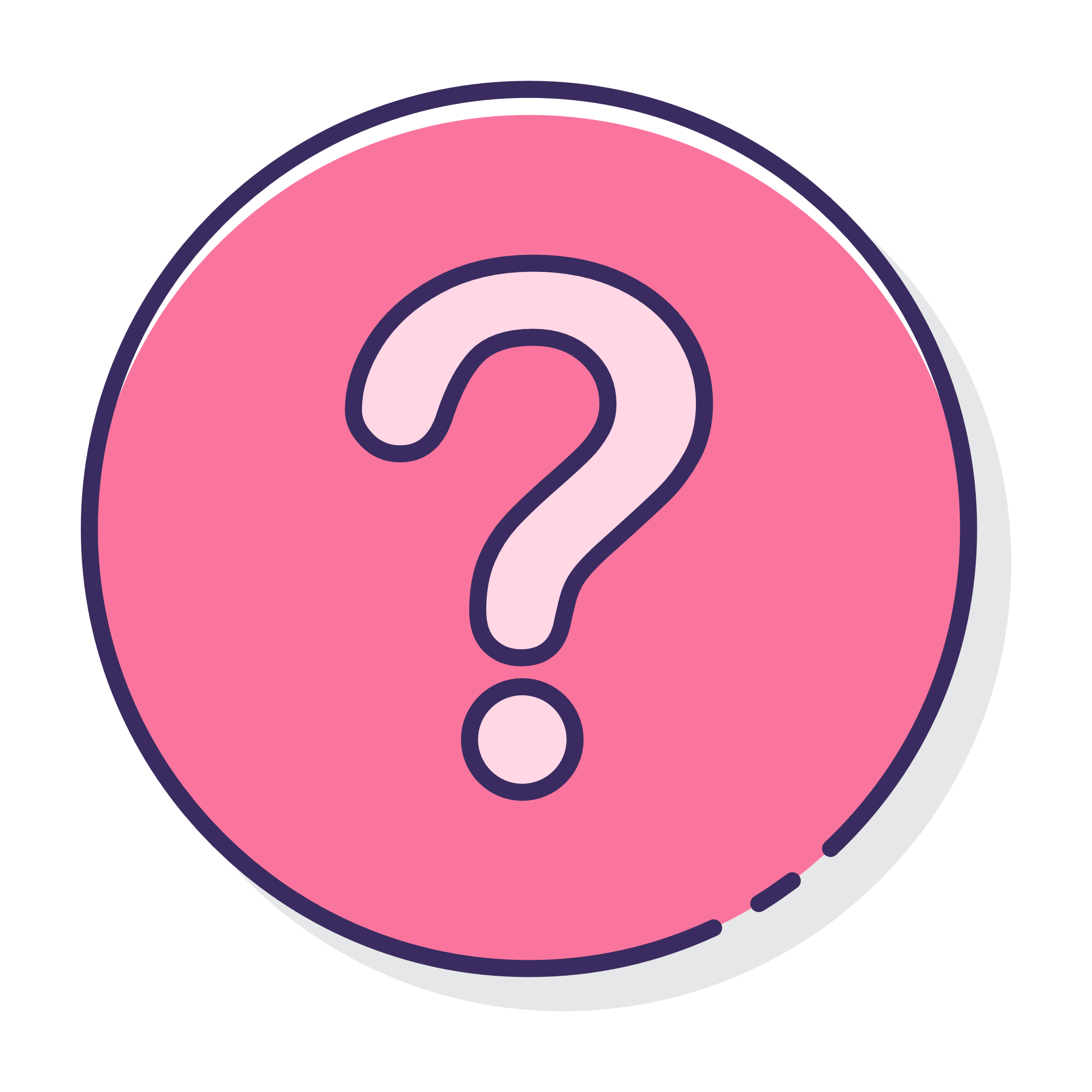 Viết mỗi tập hợp sau bằng cách chỉ ra tính chất đặc trưng cho các phần tử của tập hợp đó.
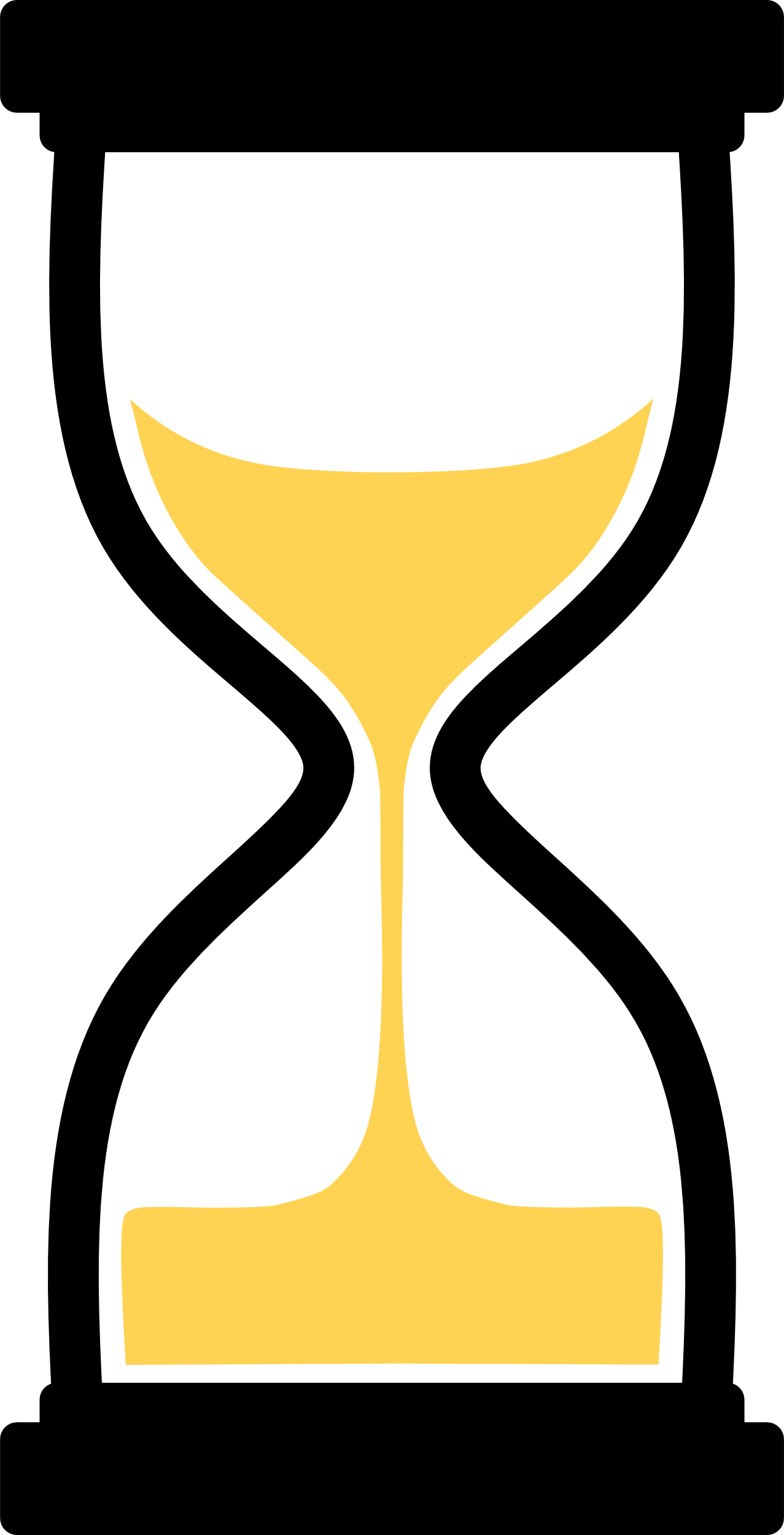 a) A={0;3;6;9;12;15}
A={x | x là số tự nhiên chia hết cho 3, x<16}
4
b) B={5;10;15;20;25;30}
B={x | x là số tự nhiên chia hết cho 5, x<31}
Chú ý
Cách cho một tập hợp
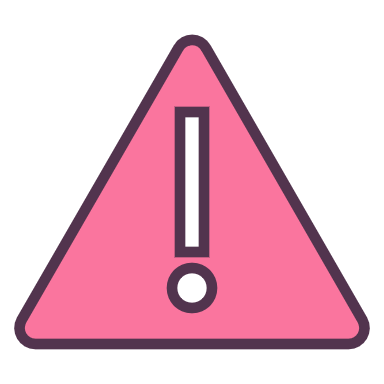 4
hoặc
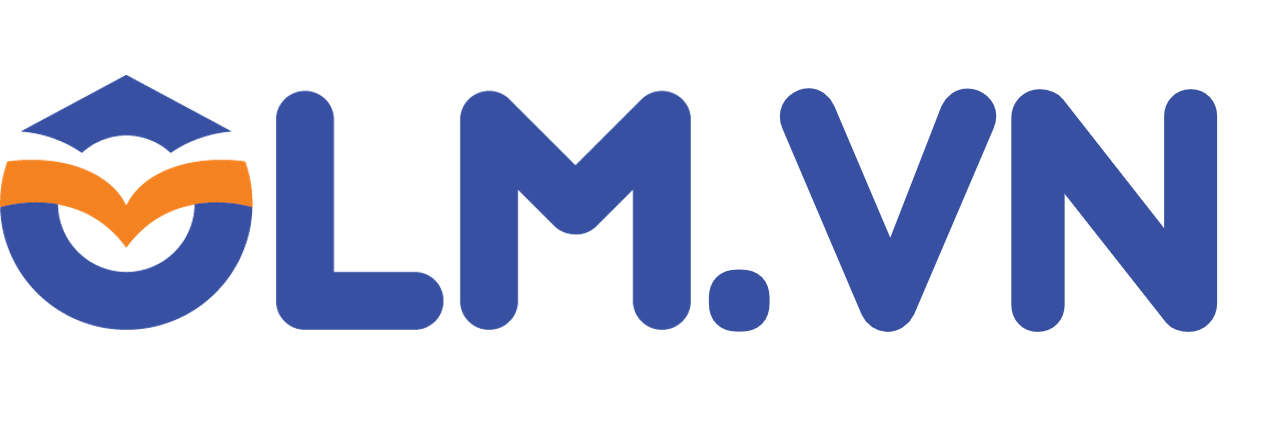 Cách cho một tập hợp
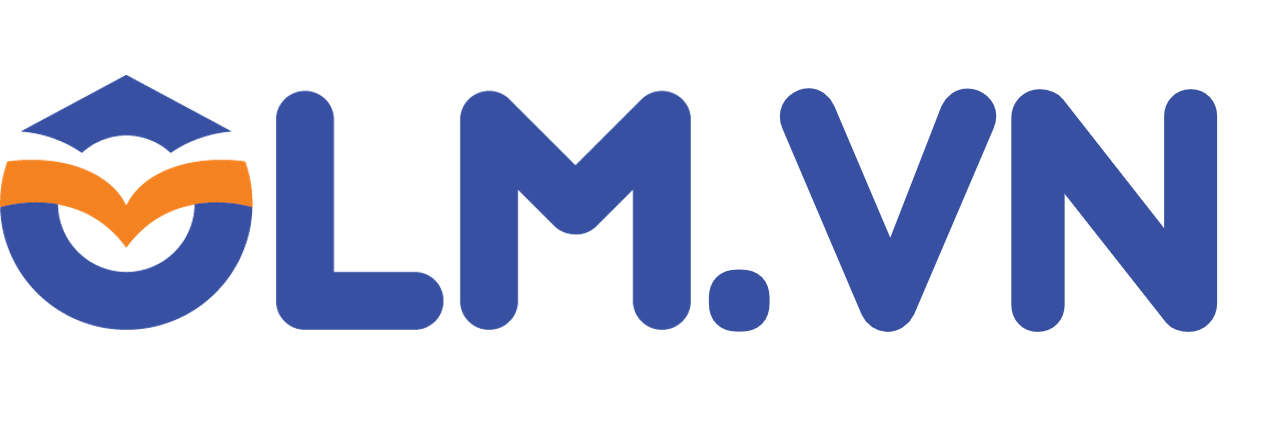 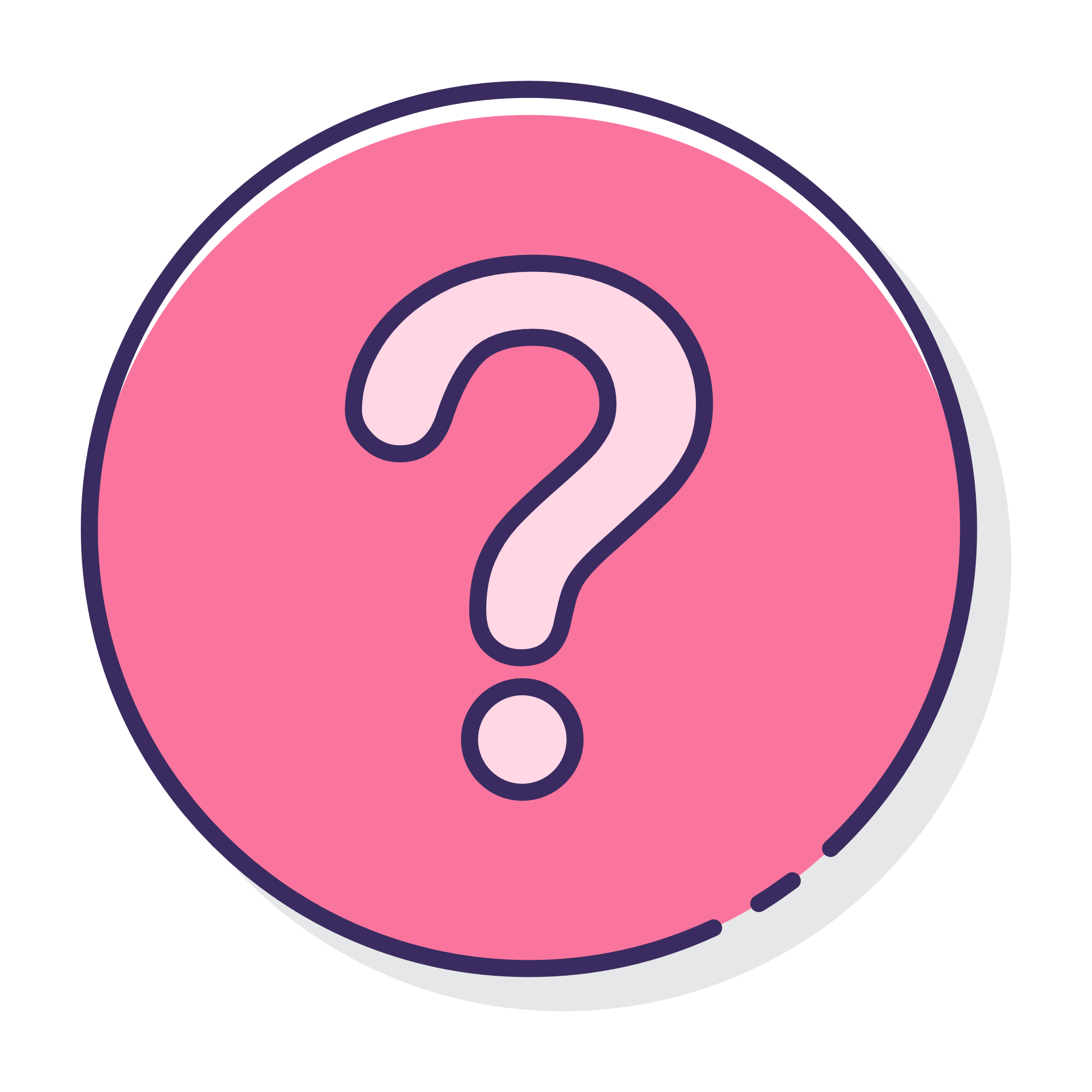 Viết tập hợp sau bằng cách liệt kê các phần tử của tập hợp.
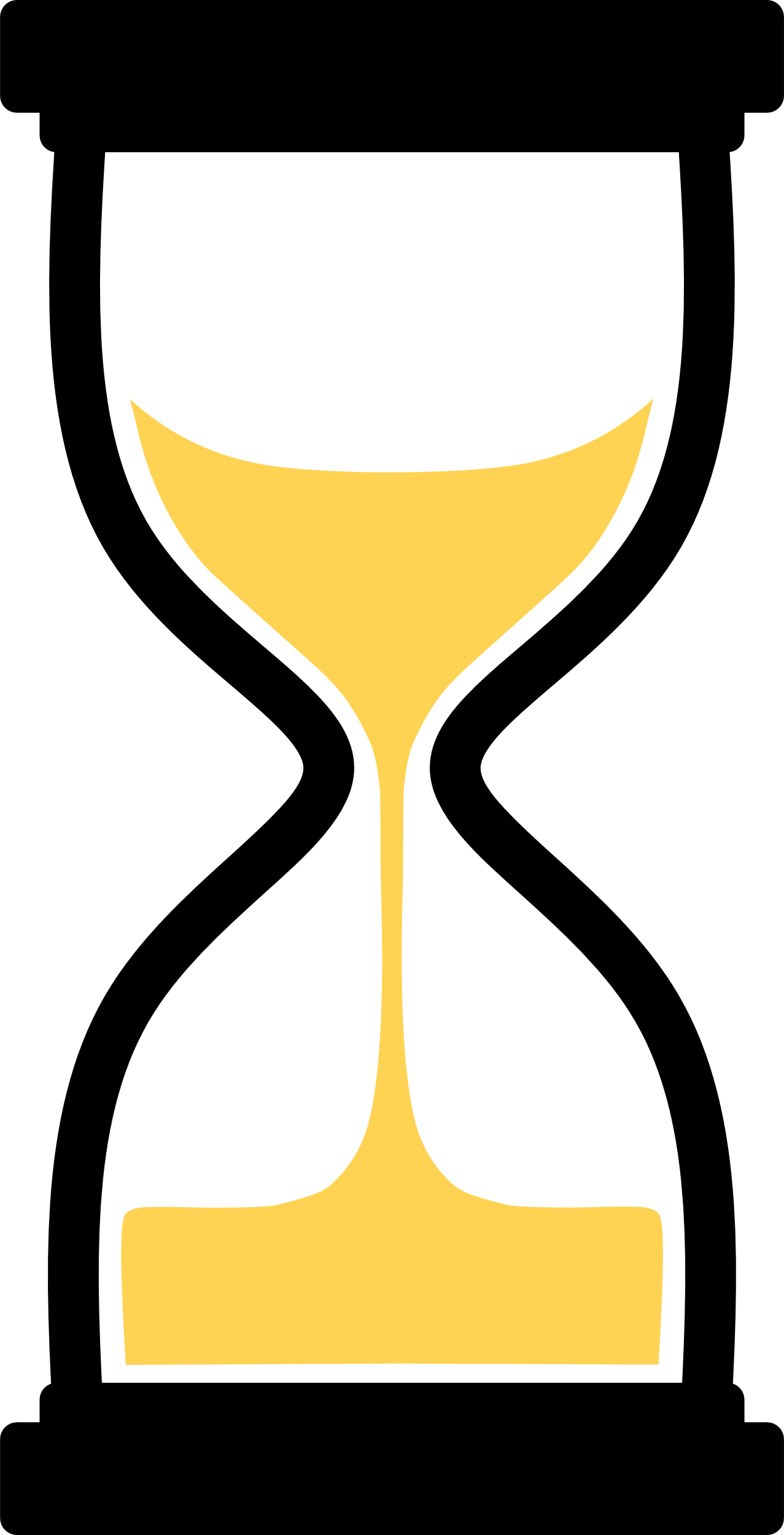 4
Cách cho một tập hợp
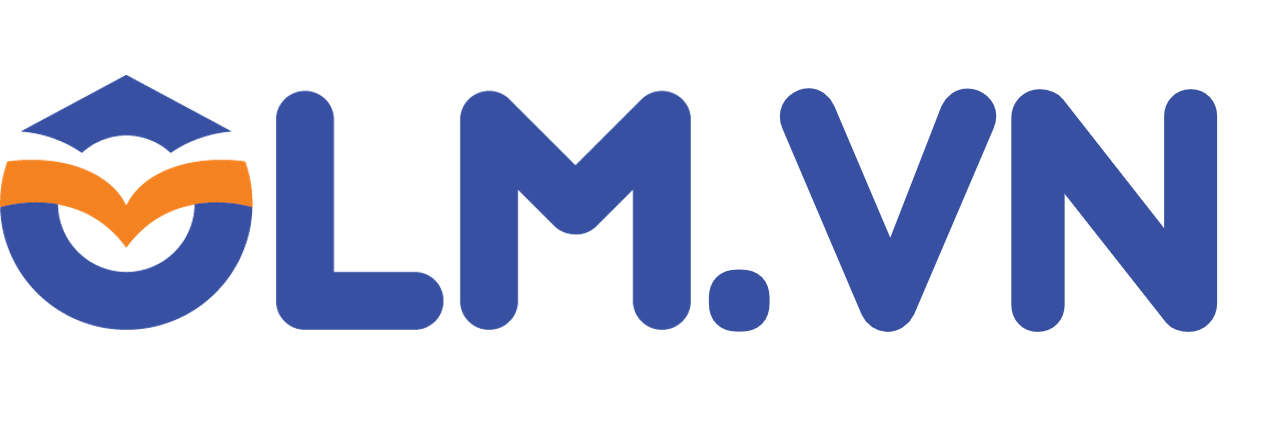 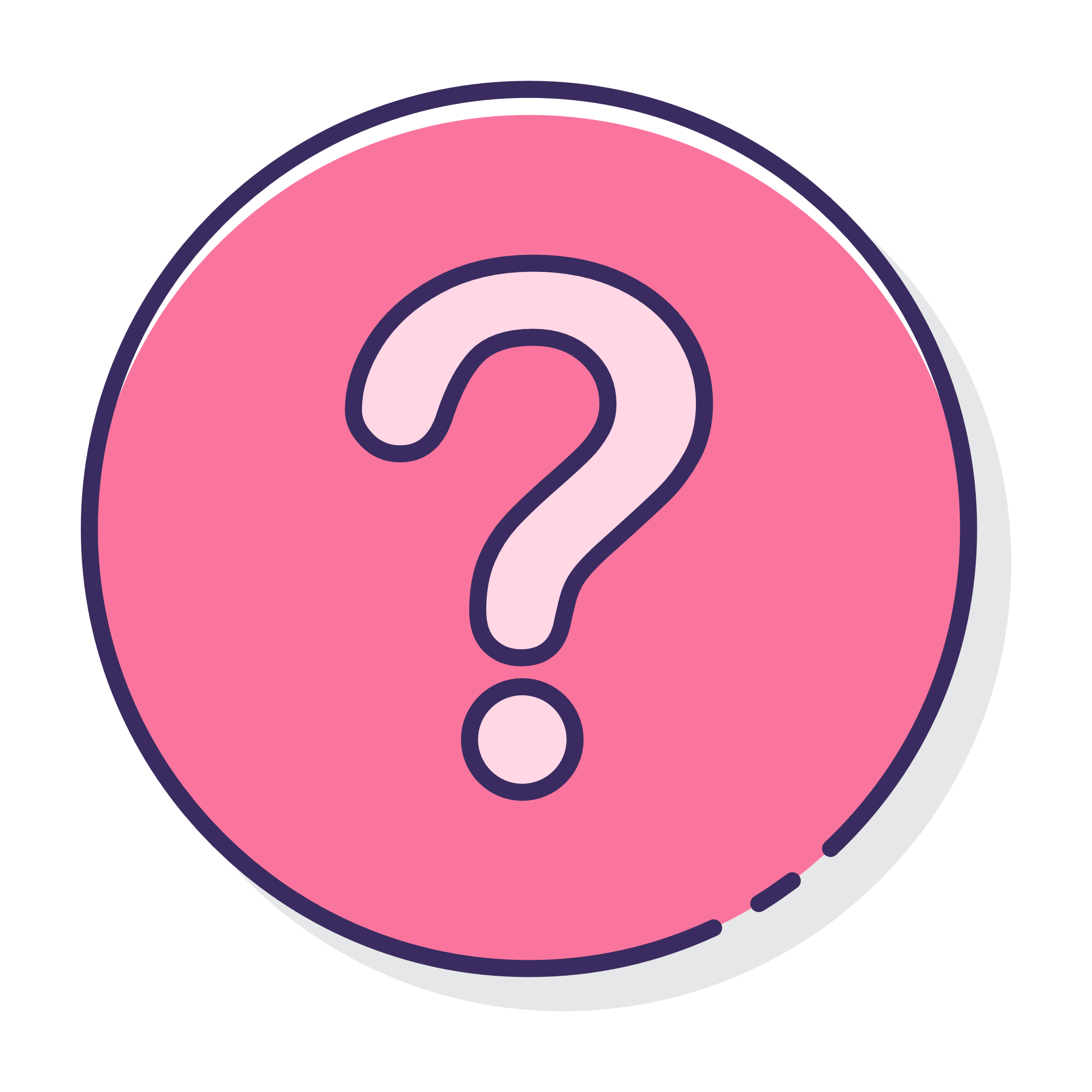 Viết tập hợp sau bằng cách liệt kê các phần tử của tập hợp.
4
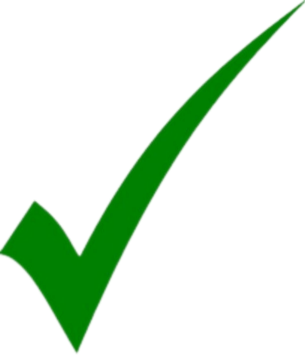 A = {0; 1; 2; 3; 4}
Cách cho một tập hợp
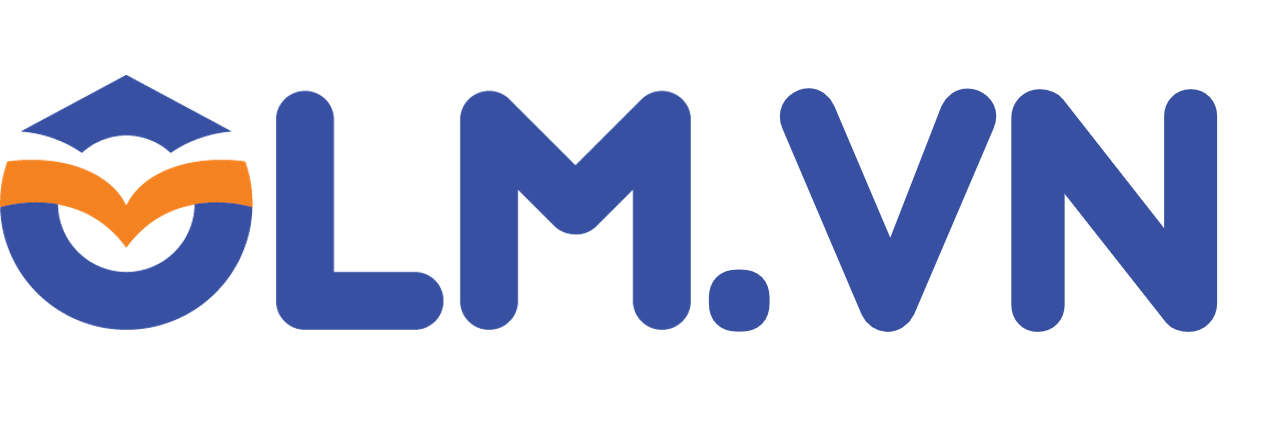 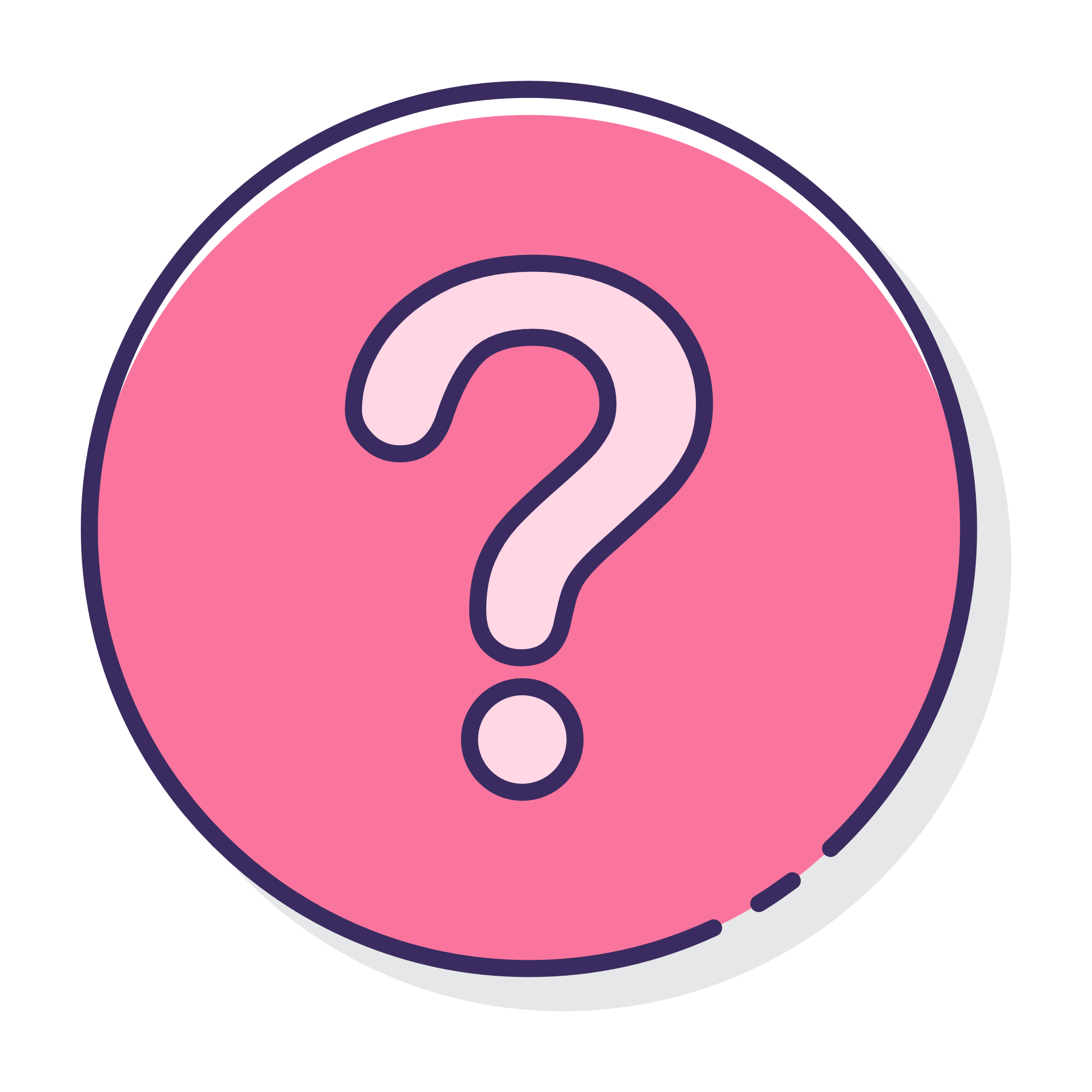 Viết tập hợp sau bằng cách liệt kê các phần tử của tập hợp.
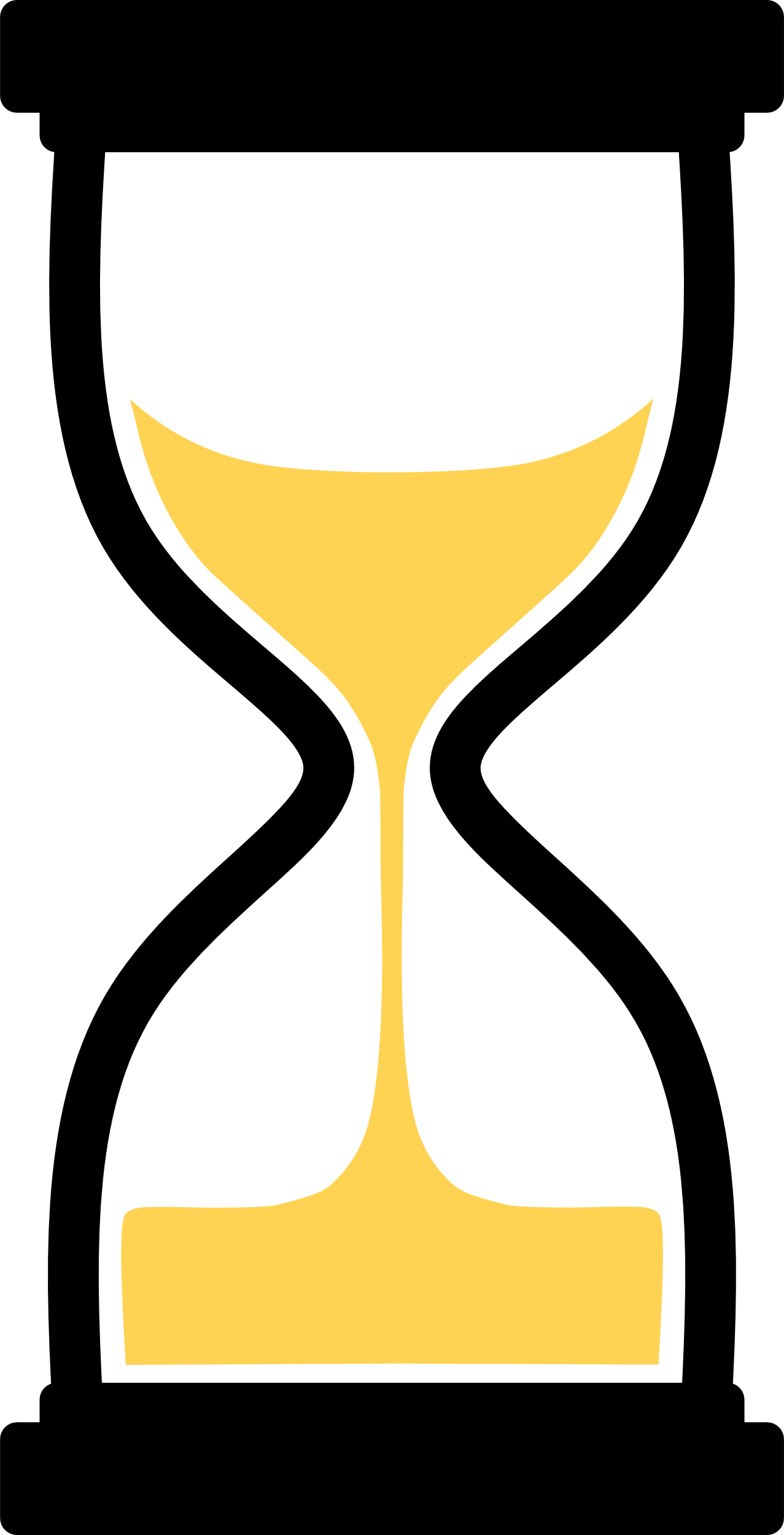 a) A={x | x là số tự nhiên chẵn, x<14}
A= {0; 2; 4; 6; 8; 10; 12}
4
b) B={x | x là số tự nhiên lẻ, 9<x<20}
B={11; 13;15;17;19}
Cách cho một tập hợp
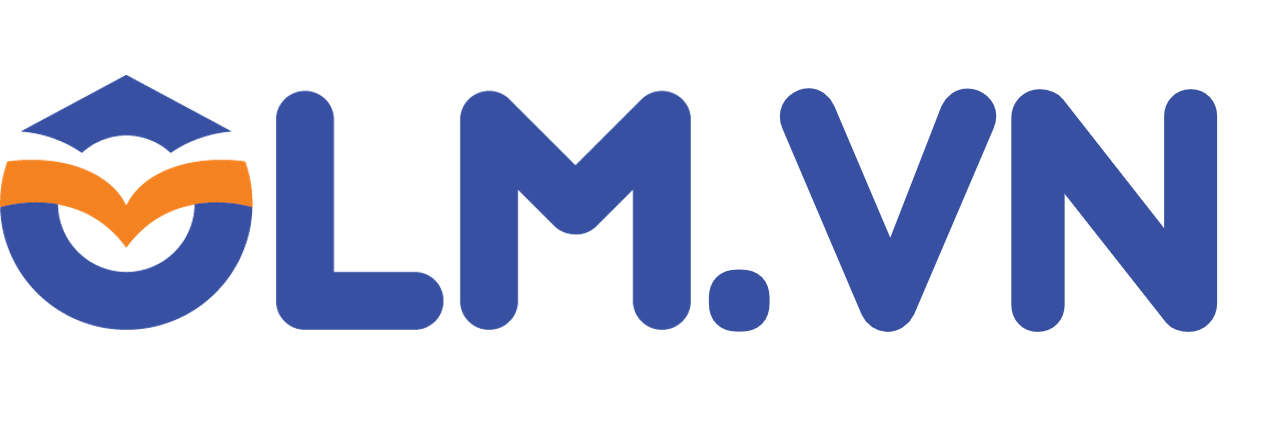 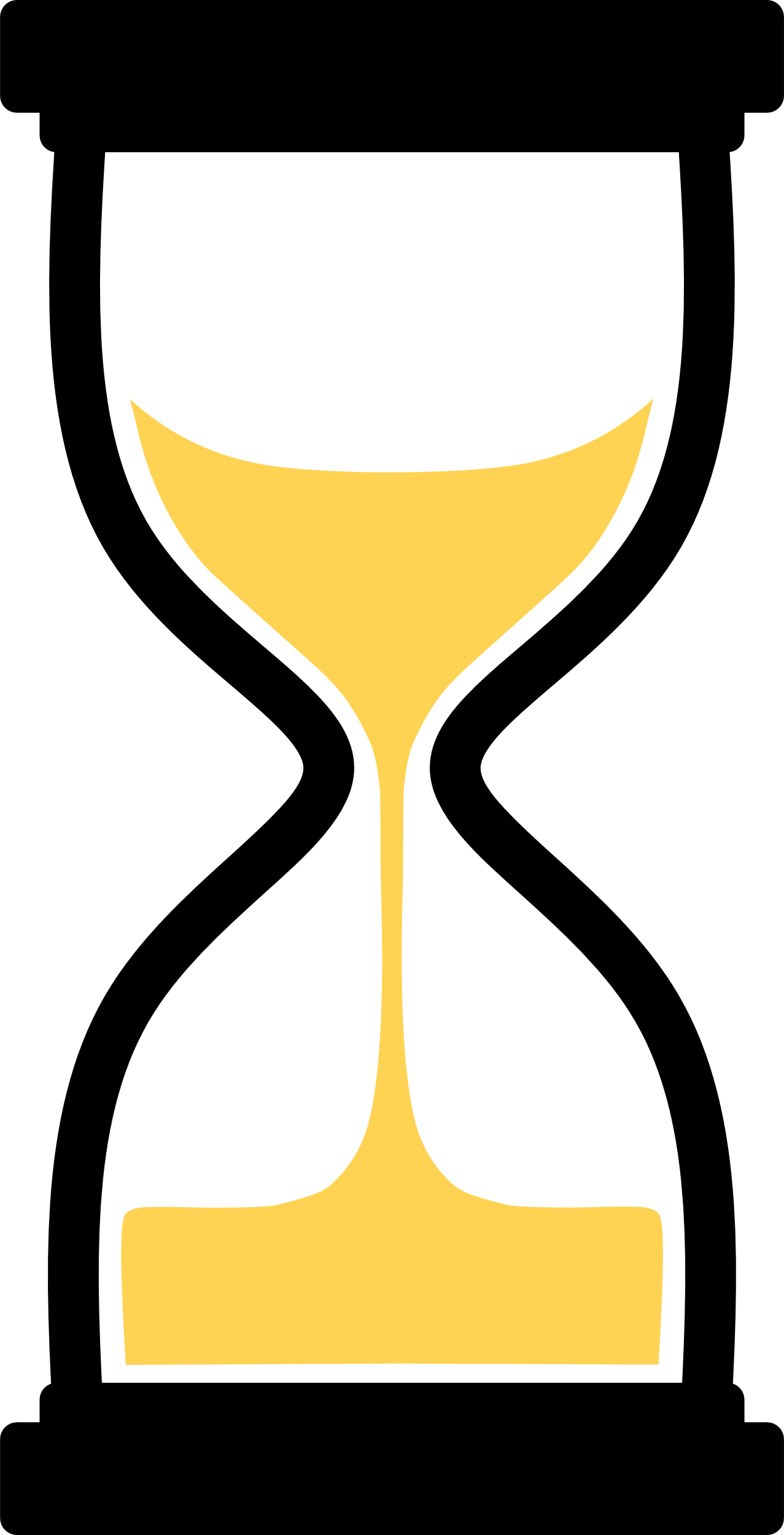 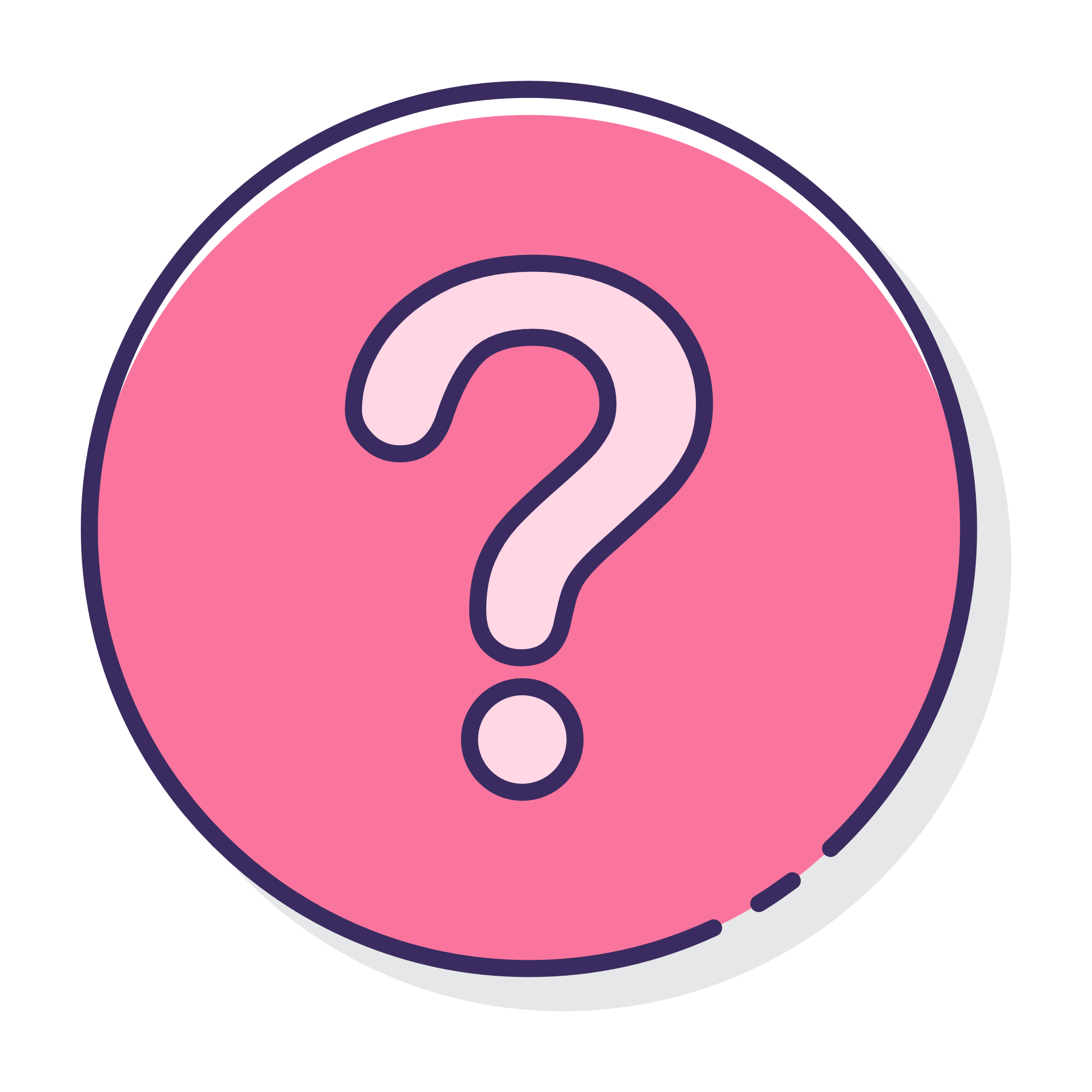 Gọi M là tập hợp các số tự nhiên lớn hơn 6 và nhỏ hơn 10.
M
9
5
M
b) Mô tả tập hợp M bằng 2 cách.
4
Cách cho một tập hợp
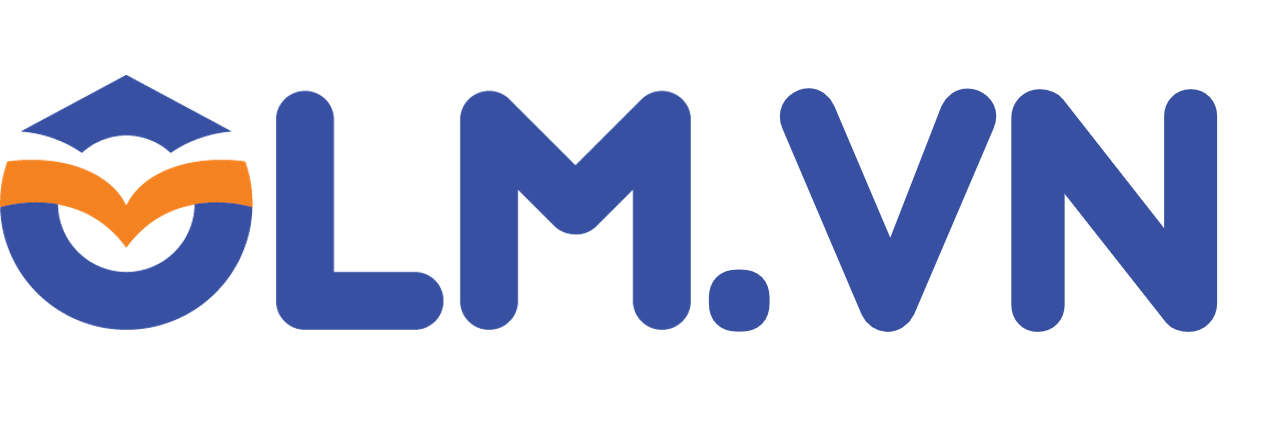 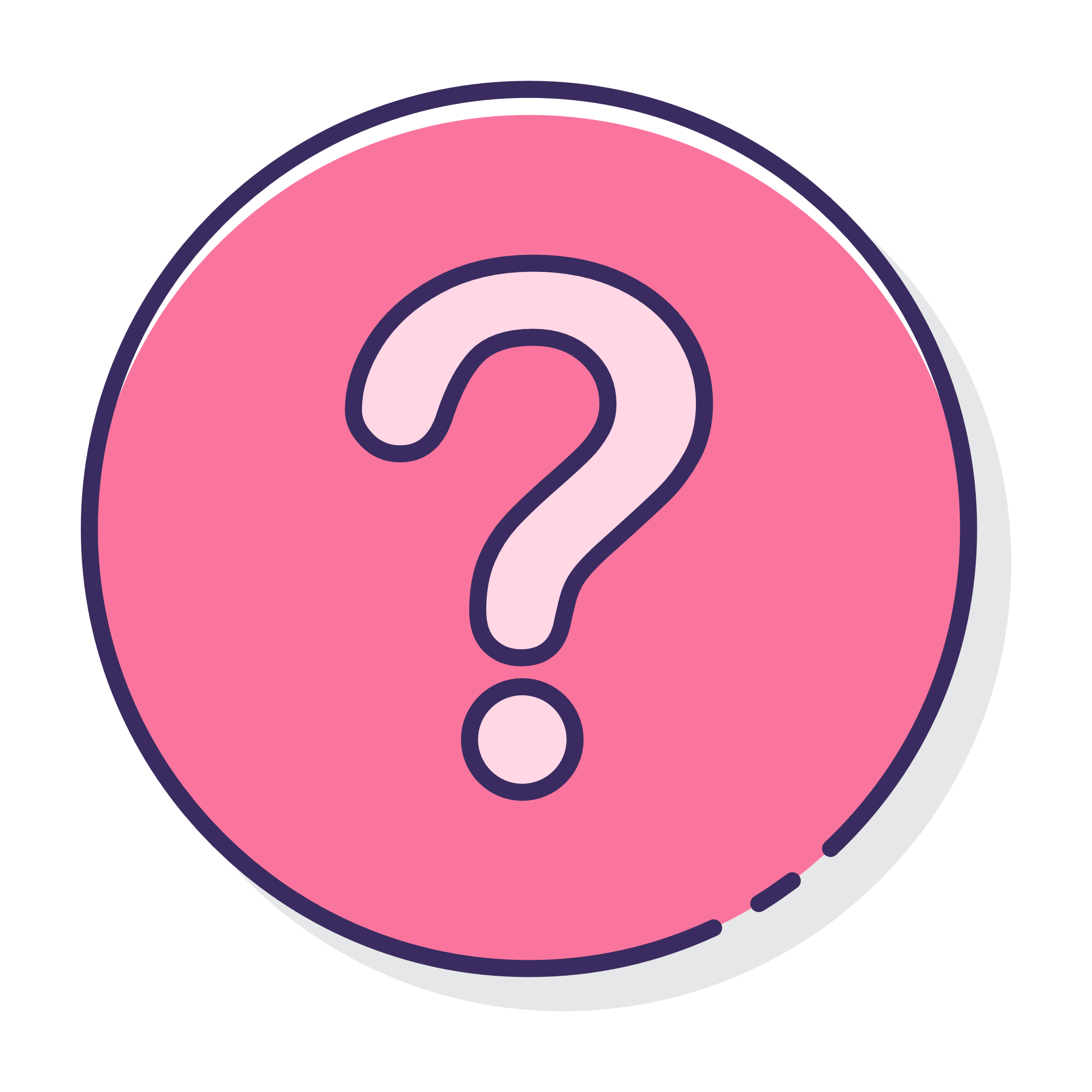 Gọi M là tập hợp các số tự nhiên lớn hơn 6 và nhỏ hơn 10.
M
9
5
M
b) Mô tả tập hợp M bằng 2 cách.
4
Cách 1: Liệt kê các phần tử : M={7; 8; 9}
Cách 2: Nêu tính chất đặc trưng:
Tổng kết
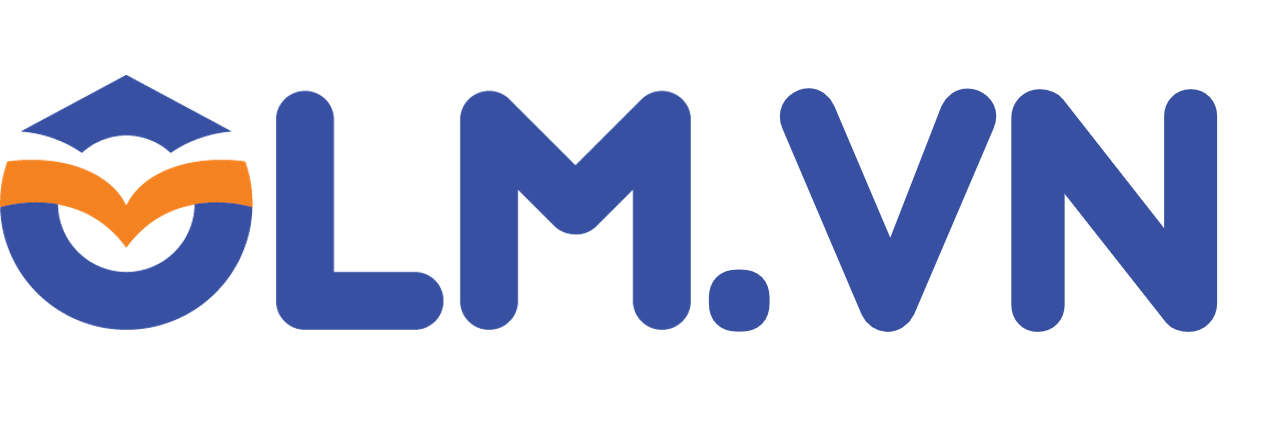 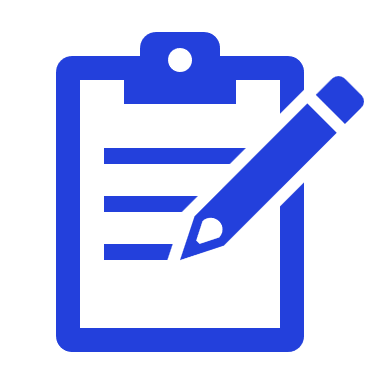 A= {x; z}  là một tập hợp.
x, z là những phần tử của tập hợp A.
A
x
y không phải là một phần tử của tập hợp A.
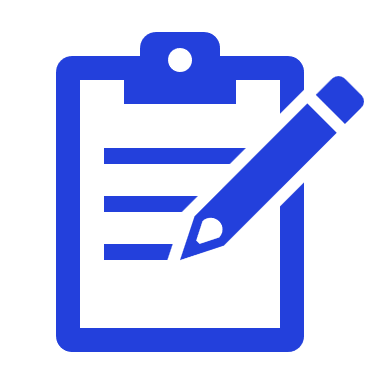 z
y
Tổng kết
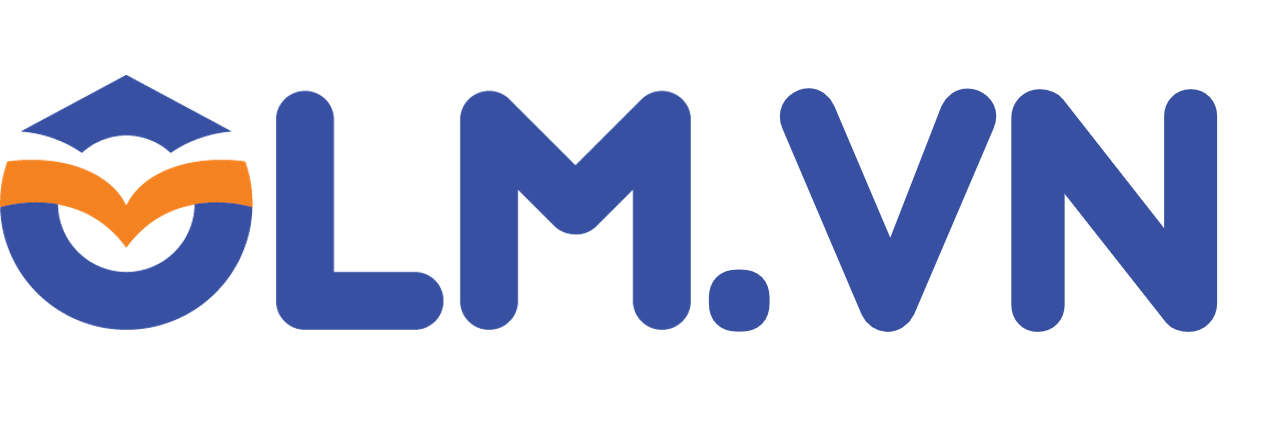 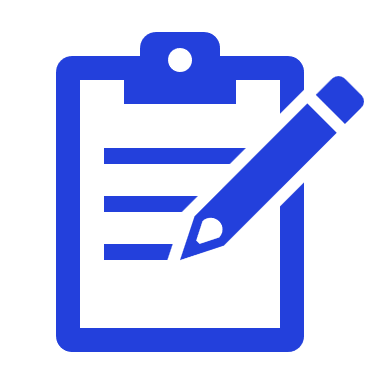 Cách cho một tập hợp:
Cách 1: Liệt kê các phần tử của tập hợp.
Cách 2: Nếu tính chất đặc trưng cho phần tử  thuộc tập hợp .
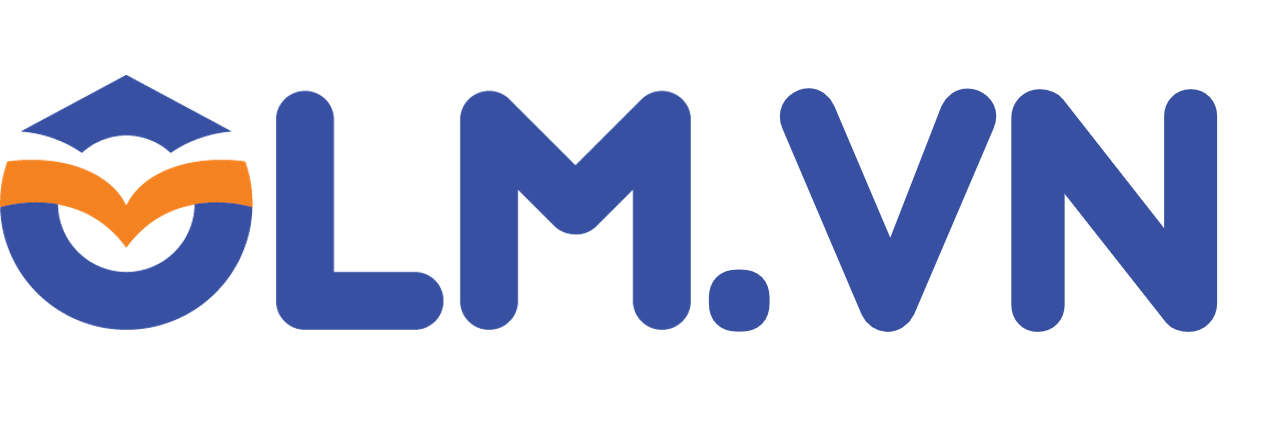 Cảm ơn sự theo dõi của các em
Hẹn gặp lại các em trong những bài học tiếp theo!
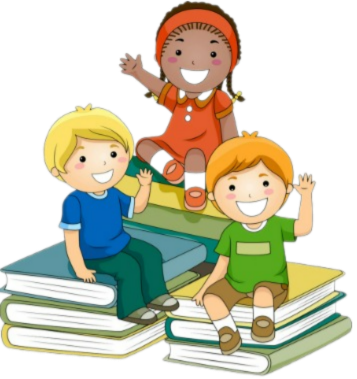 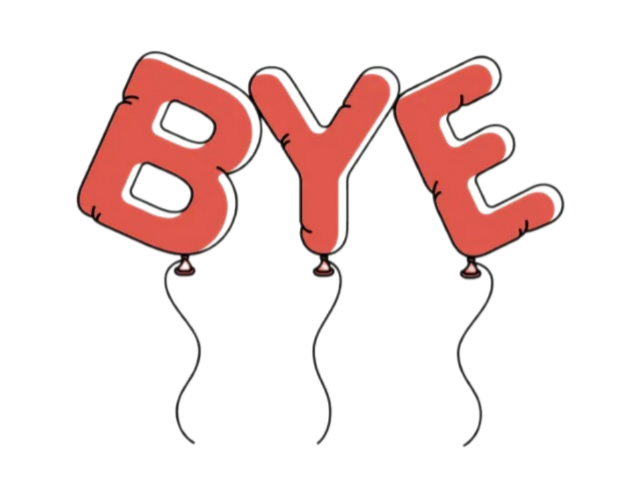